Artificial 
Intelligence in
Medicine
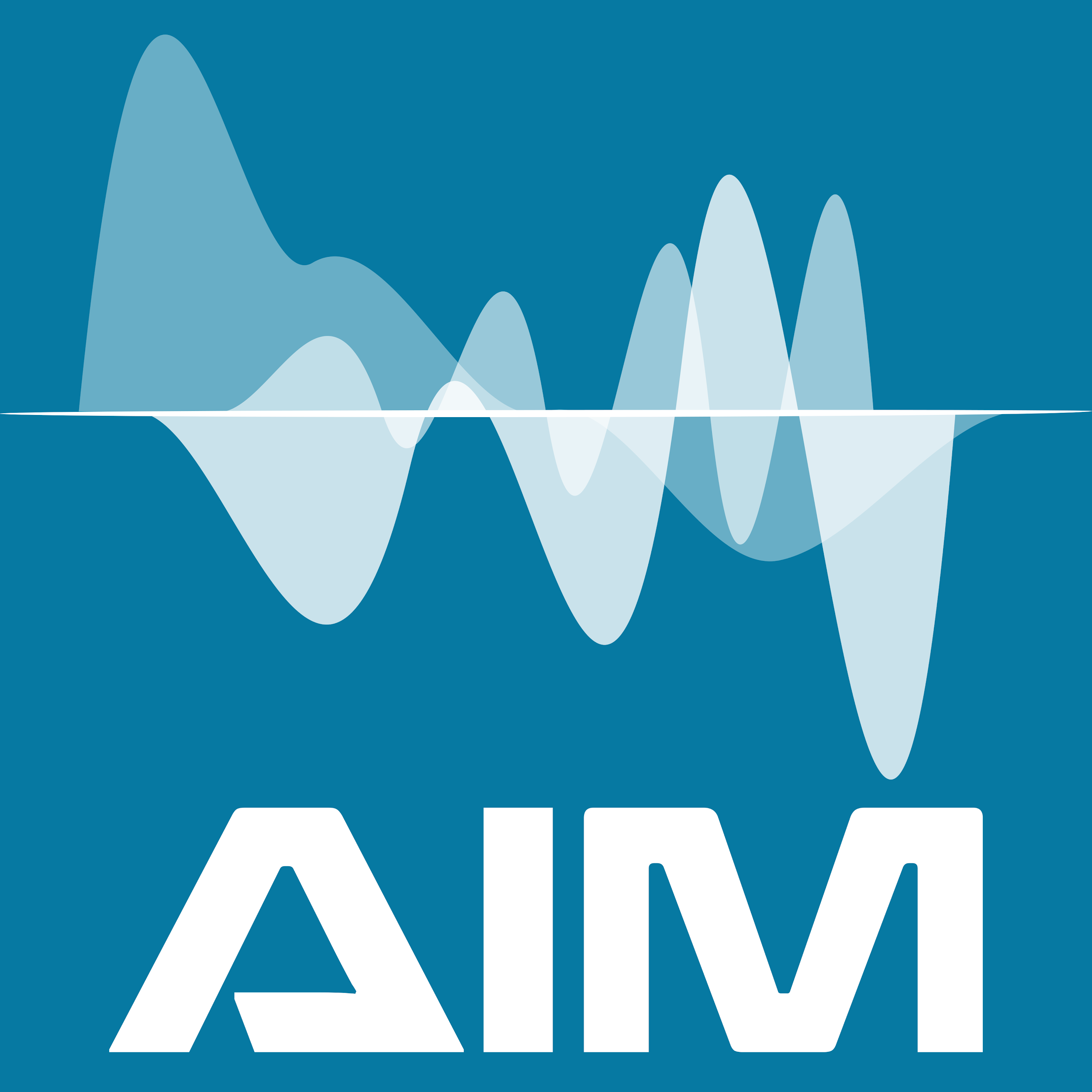 INFN - CSN5
2019-2021


RN:  A. Retico (INFN-PI)
RL:  A. Chincarini (GE) / P. Oliva (CA) / D. Remondini (BO) / 
 S. Tangaro (BA) / M. Marrale (CT) /  C. Talamonti (FI) / M.E. Fantacci (PI)
2
AIM in short
a network of expertise in applied data analysis
focus on medical data & radiomics 





AIM: INFN-wide collaboration
	PI / GE / CA / BO / BA / CT/  FI / (RM / NA ) 
 
Seeks to grow and develop existing and new curriculum in applied data science

Developments are CNTT-oriented (e.g. DORIAN  [A. Chincarini], R4I 2019)
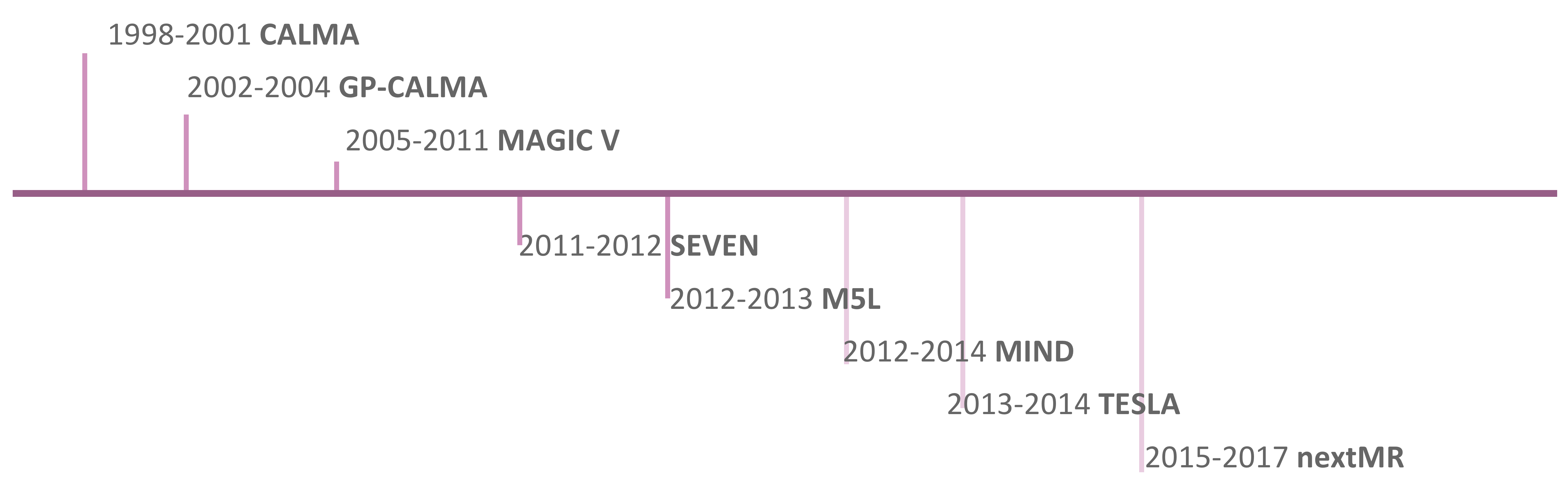 INFN CSN5 funded projects
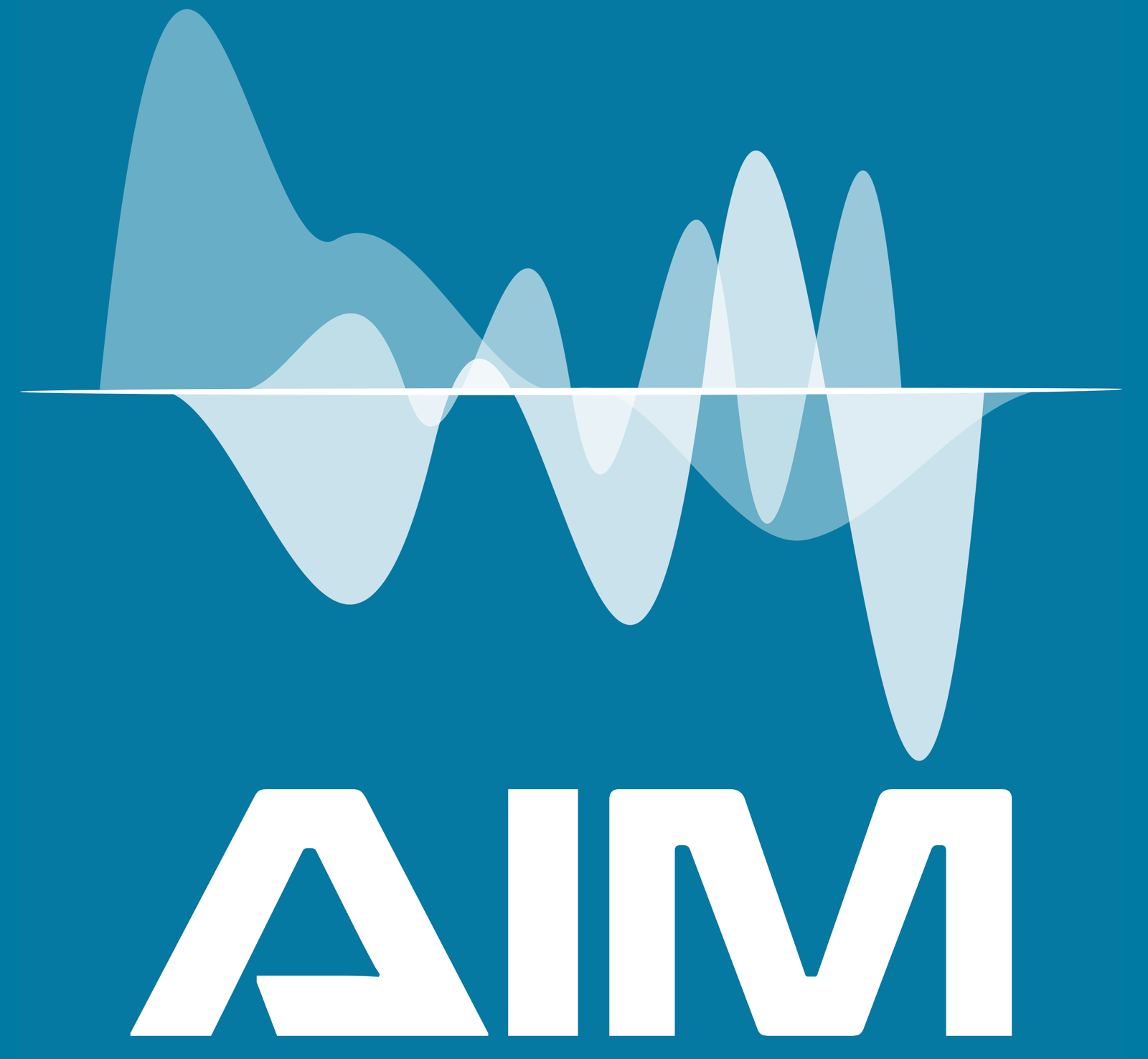 2019-2021
3
partners & dataset
Clinical partners
IRCCS S. Martino (GE)
IRCCS Stella Maris (PI)
IRCCS Gaslini (GE)
IRCCS Centro S. G. di Dio (BS)
IRCCS G.Paolo II (BA)
IRCCS SDN (NA)
AOUP (PI)
Policlinico (BA)
Policlinico (PA)
Osp. Pediatrico Meyer (FI)
EU / consortia

IMAGO7 (Fondazione di Ricerca)
EADC (EU)
ADNI (US)
ABIDE (EU/US)
ENIGMA (WW)
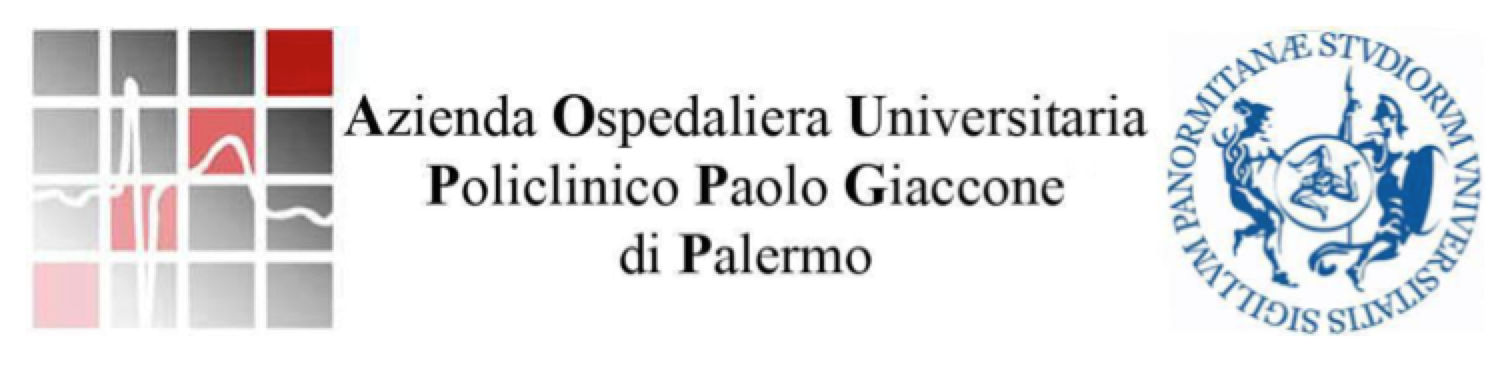 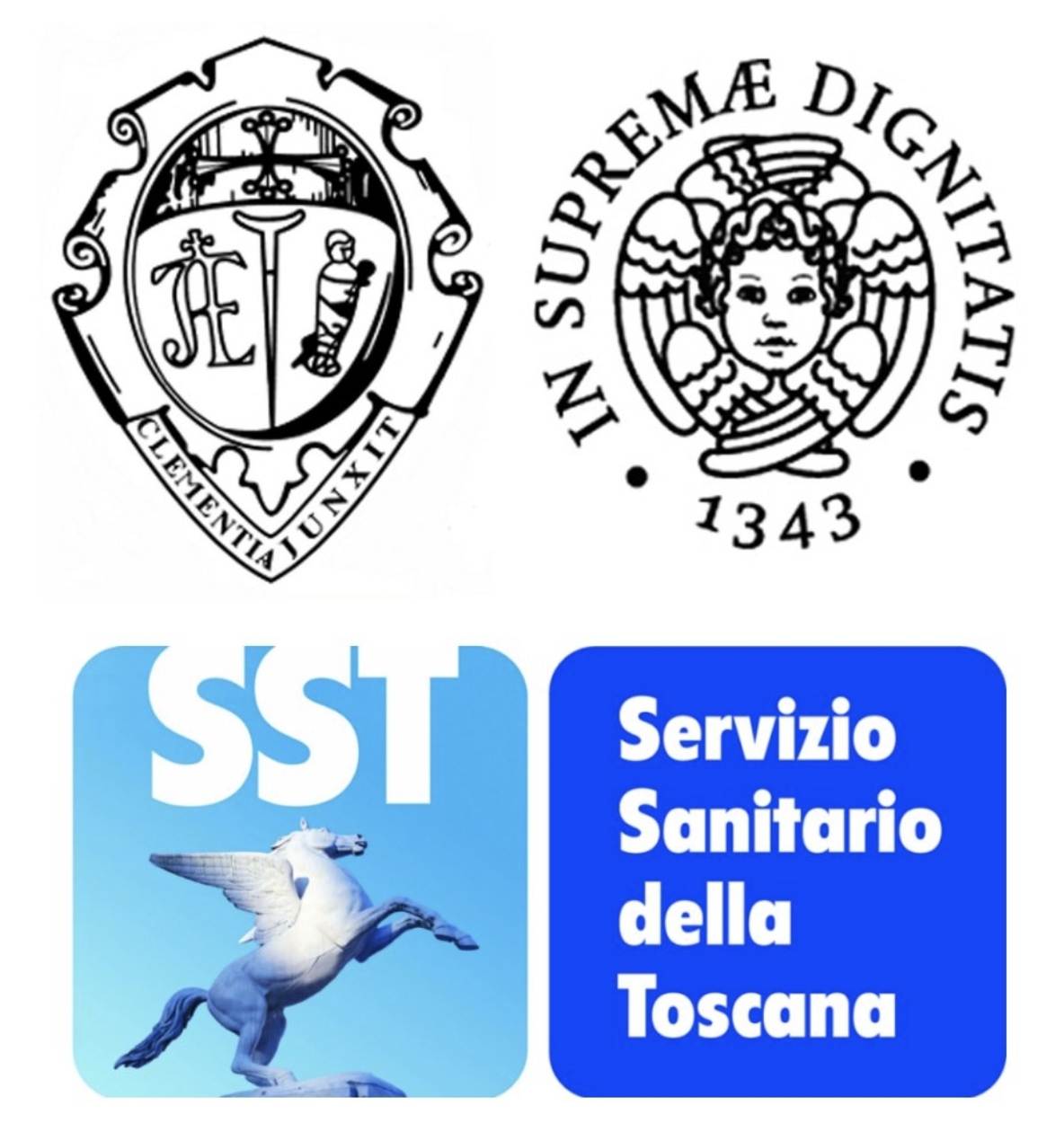 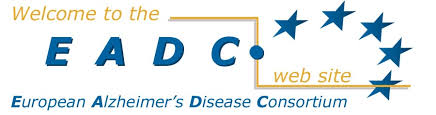 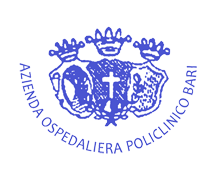 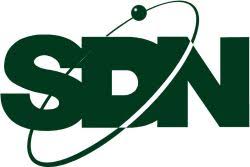 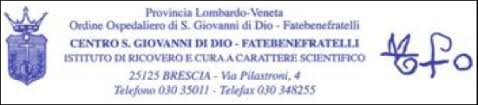 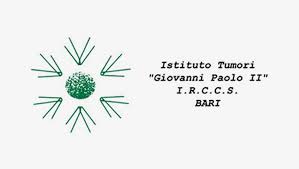 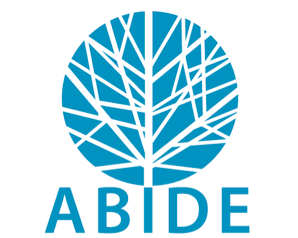 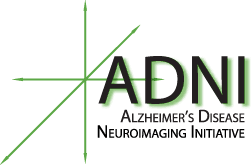 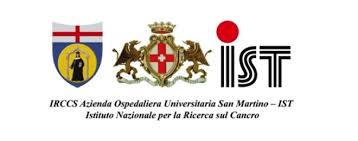 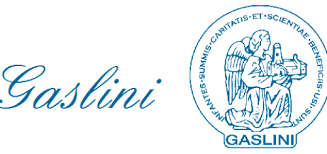 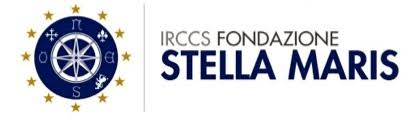 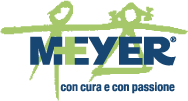 4
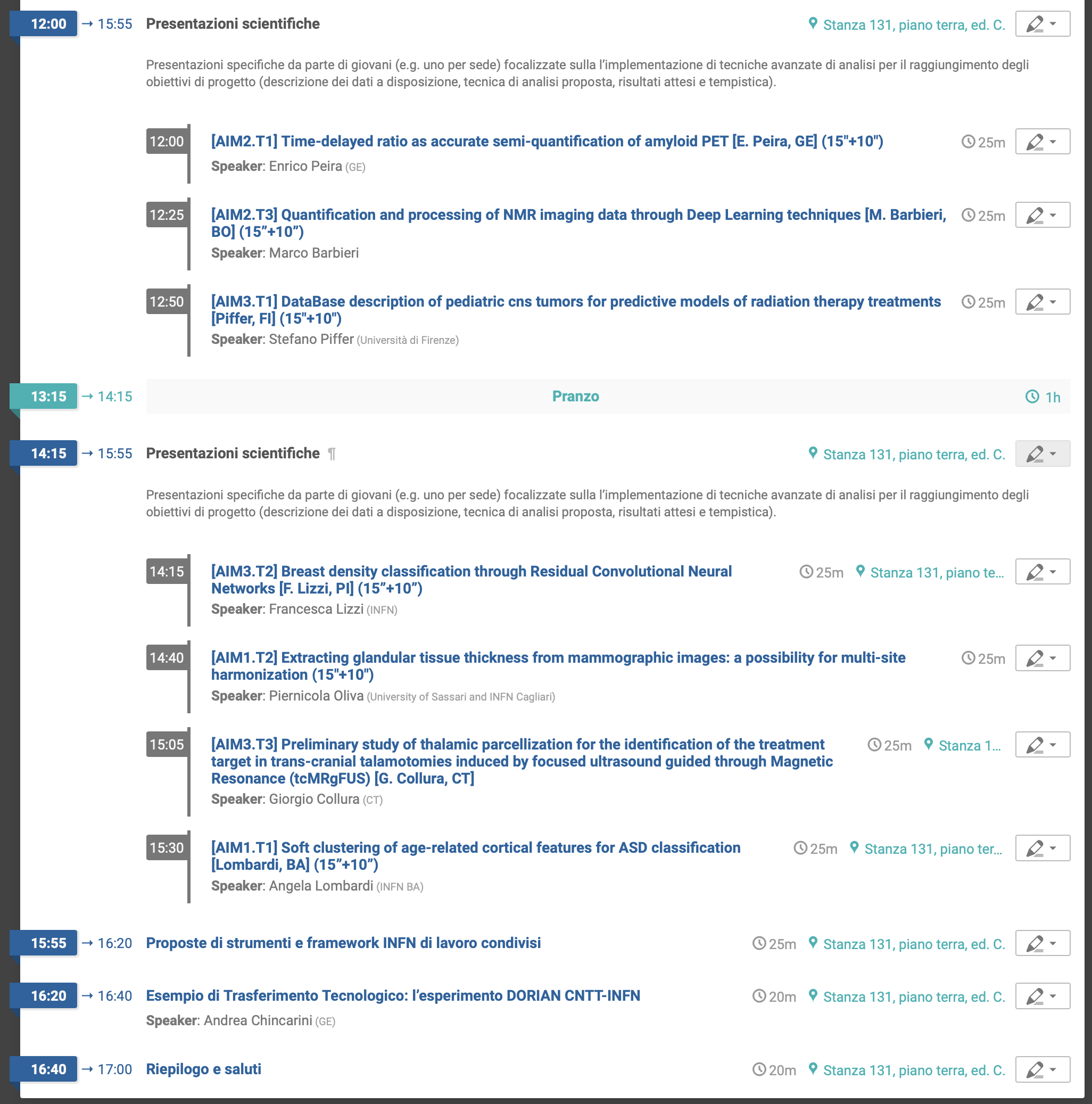 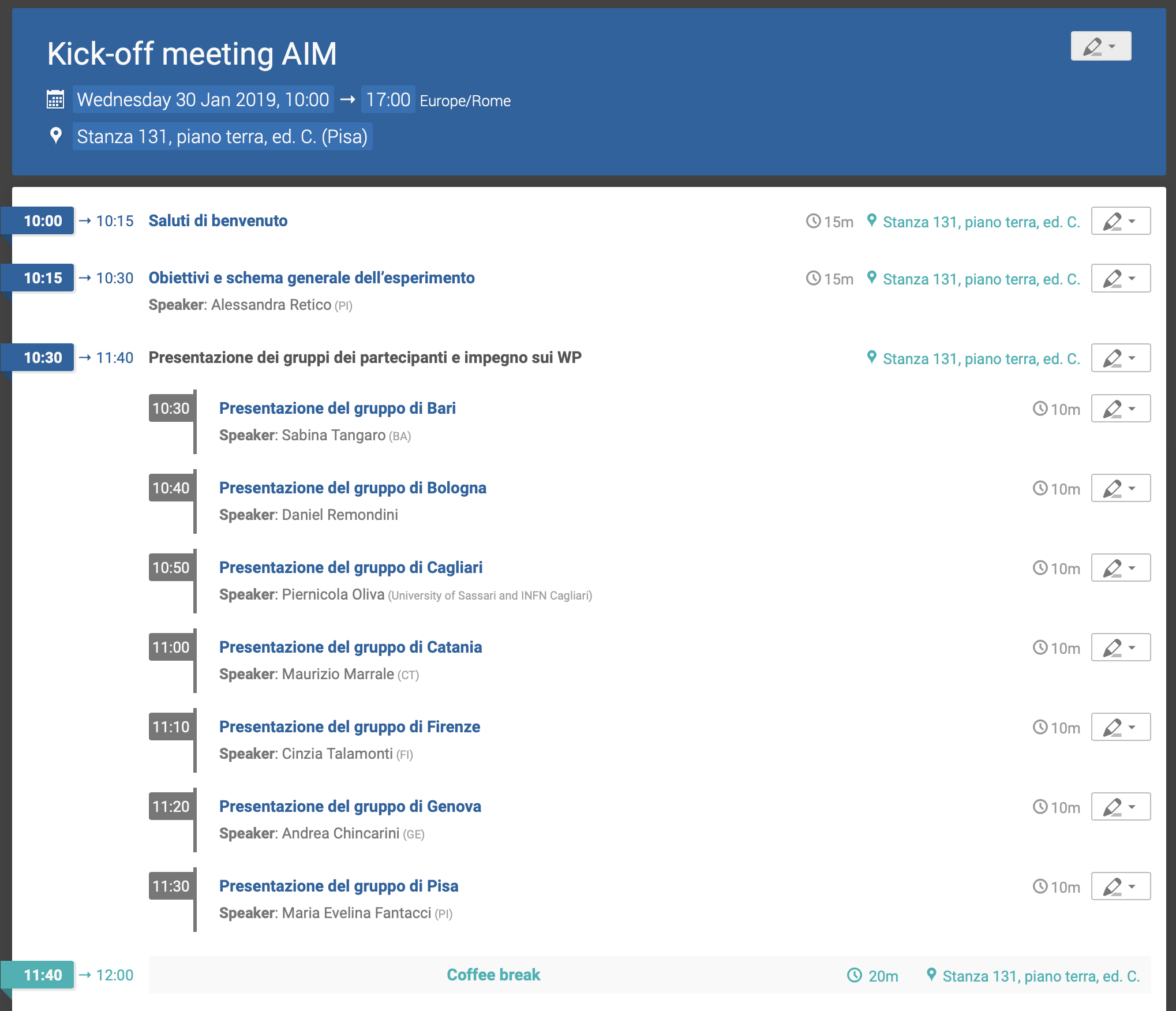 5
AIM: Project Implementation
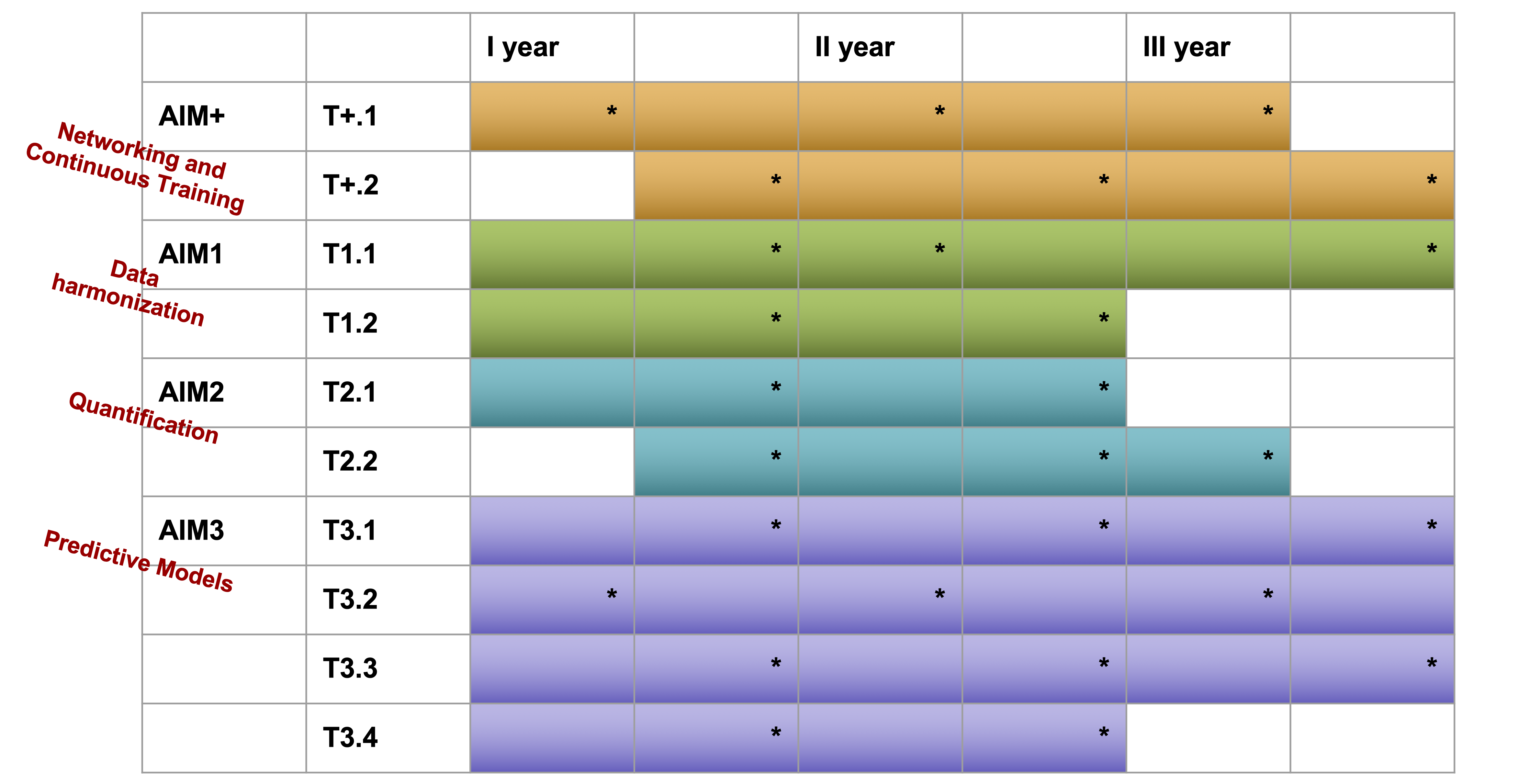 AIM+: Networking and Continuous Training
AIM+.T1 - Annual workshop on Methods, Algorithms and Computing Resource Operability, including training for new members (MACRO workshop). 
AIM+.T2 - Annual workshop on applications (APP workshop). 


AIM 1: Data harmonization 
AIM1.T1 - Multi-site data harmonization in MRI (PI, BA, BO) AIM1.T2 - Multi-site data harmonization in mammography (PI, CA) 
    … AIM1.Tn - future tasks to be added during the project.


AIM 2: Quantification
AIM2.T1 - Quantification models in PET (GE, BO) 
AIM2.T2 - Integrated quantification of PET and omics data (BO) 
    … AIM2.Tn - future tasks to be added during the project.
AIM 3: Predictive models
AIM3.T1 - Predictive models for Radiation Therapy treatments (FI, GE, PI)
AIM3.T2 - Predictive models for mammography and CESM (PI, CA, BA)
AIM3.T3 - Predictive models for transcranial-MR-guided Focused Ultrasound Surgery (tcMRgFUS) (CT, BO) 
AIM3.T4 - Predictive models for Systems Medicine (BO)
    … AIM3.Tn - future tasks to be added during the project.

… AIM N -  future aims to be added during the project.
6
Feedback reviewer
http://www.ac.infn.it/assegnazioni/
https://iam.infn.it/Portale
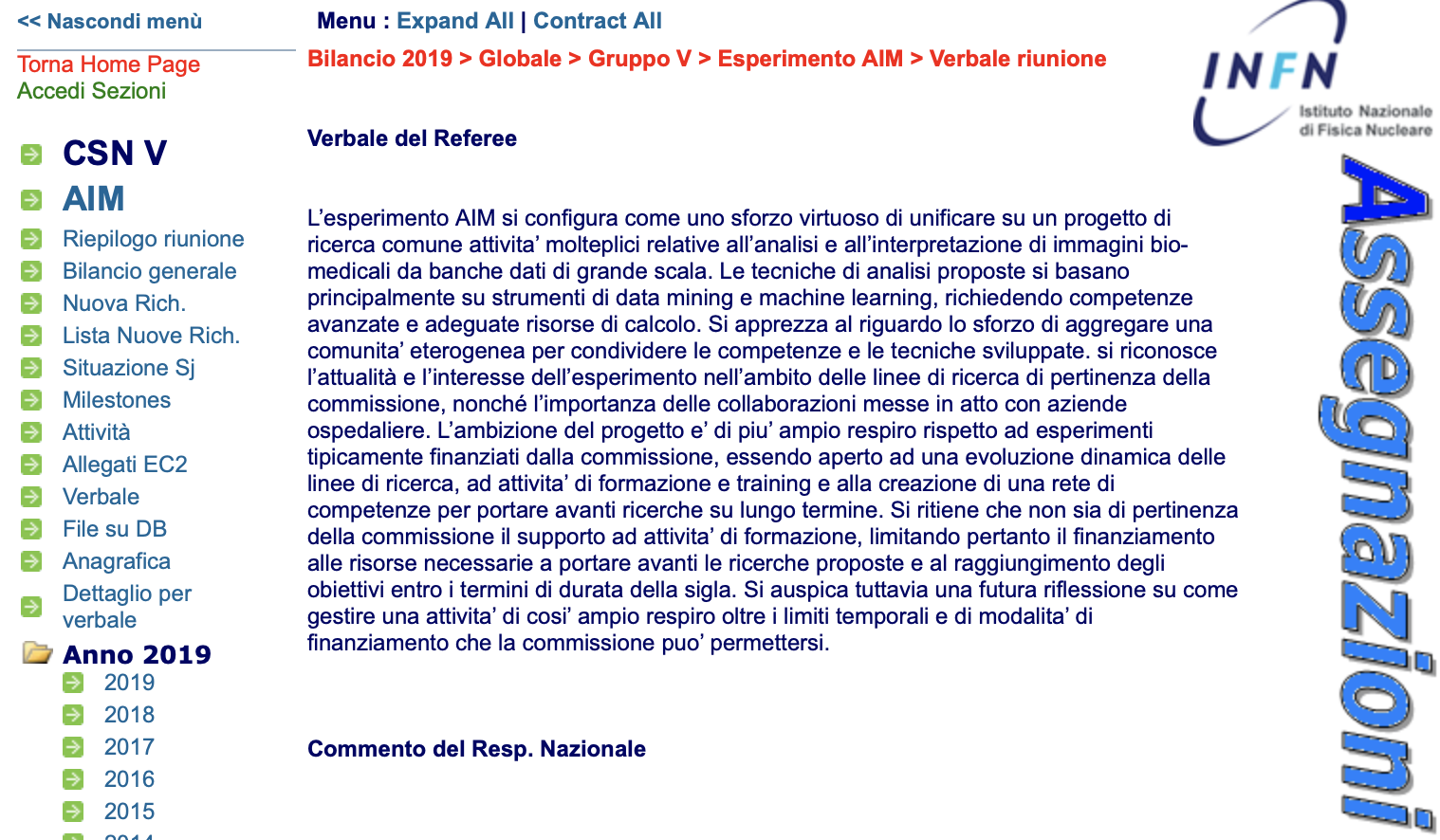 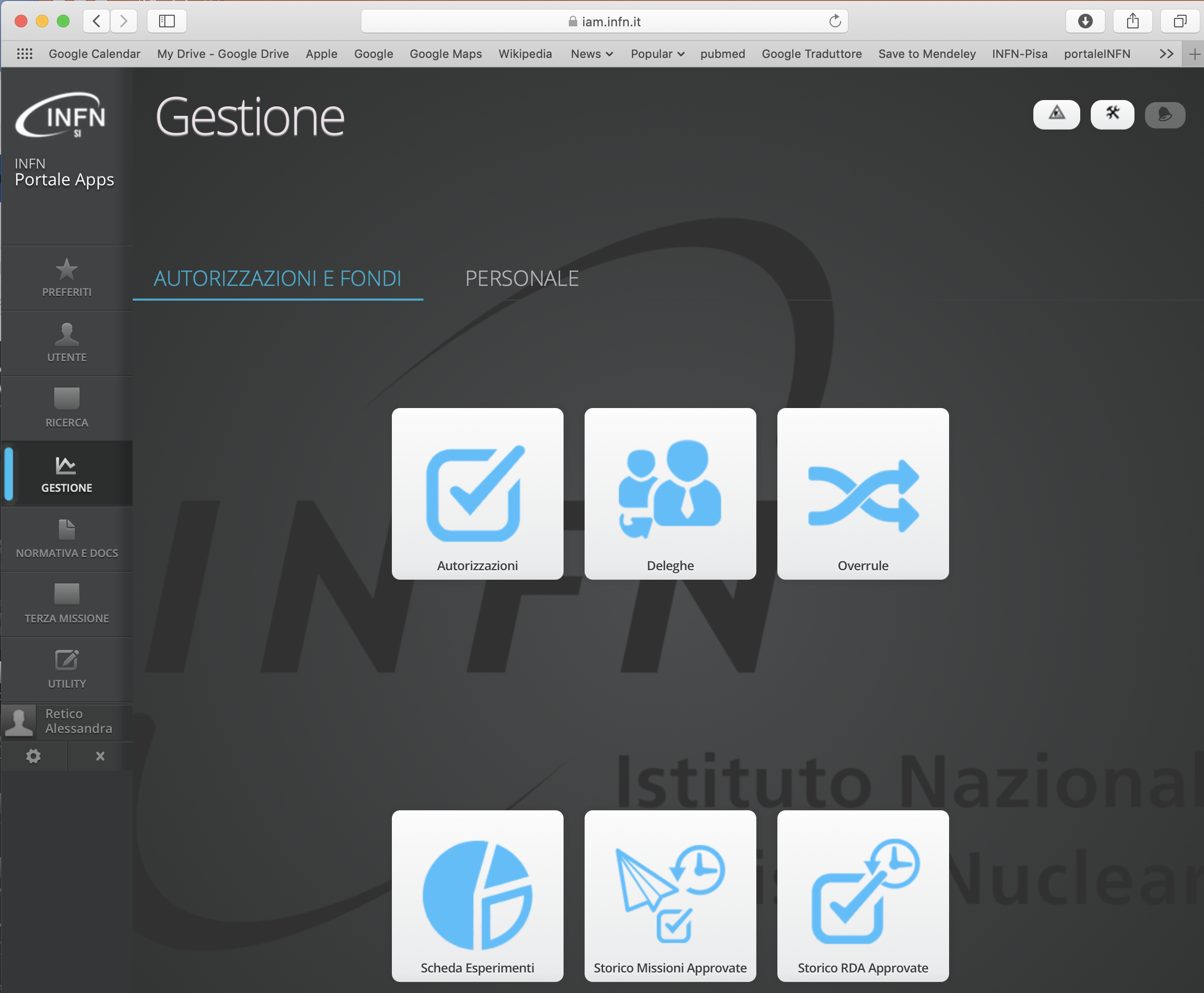 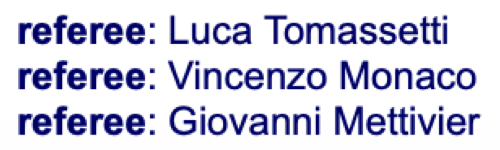 7
AIM: Project Implementation
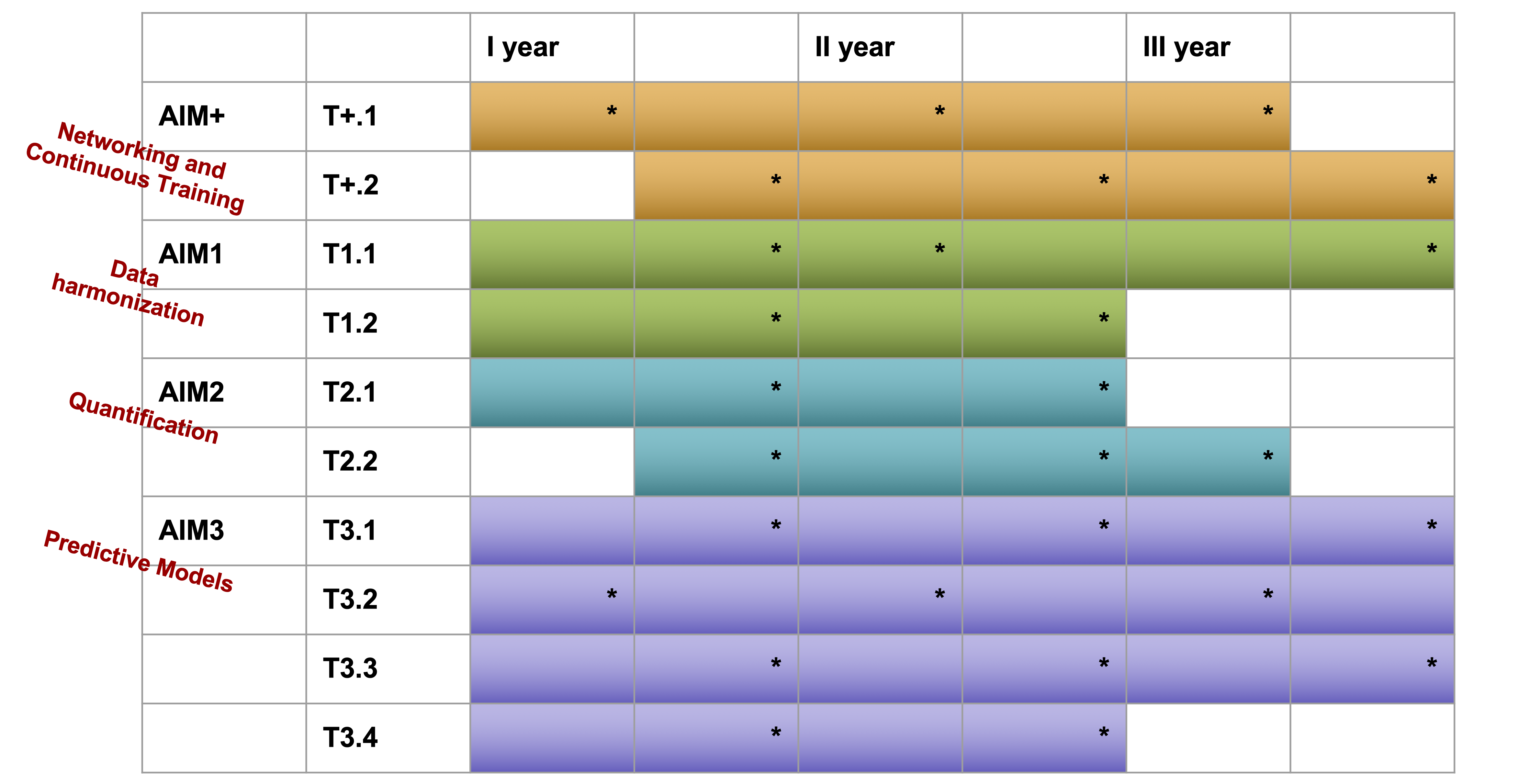 AIM+: Networking and Continuous Training
AIM+.T1 - Annual workshop on Methods, Algorithms and Computing Resource Operability, including training for new members (MACRO workshop). 
AIM+.T2 - Annual workshop on applications (APP workshop). 


AIM 1: Data harmonization 
AIM1.T1 - Multi-site data harmonization in MRI (PI, BA, BO) AIM1.T2 - Multi-site data harmonization in mammography (PI, CA) 
    … AIM1.Tn - future tasks to be added during the project.


AIM 2: Quantification
AIM2.T1 - Quantification models in PET (GE, BO) 
AIM2.T2 - Integrated quantification of PET and omics data (BO) 
    … AIM2.Tn - future tasks to be added during the project.
AIM 3: Predictive models
AIM3.T1 - Predictive models for Radiation Therapy treatments (FI, GE, PI)
AIM3.T2 - Predictive models for mammography and CESM (PI, CA, BA)
AIM3.T3 - Predictive models for transcranial-MR-guided Focused Ultrasound Surgery (tcMRgFUS) (CT, BO) 
AIM3.T4 - Predictive models for Systems Medicine (BO)
    … AIM3.Tn - future tasks to be added during the project.

… AIM N -  future aims to be added during the project.
8
AIM: Project Implementation
AIM 1: Data harmonization 
AIM1.T1 - Multi-site data harmonization in MRI 	(PI, BA, BO) 
AIM1.T2 - Multi-site data harmonization in 	mammography (PI, CA) 


AIM 2: Quantification
AIM2.T1 - Quantification models in PET (GE, BO) 
AIM2.T2 - Integrated quantification of PET and 	omics data (BO) 


AIM 3: Predictive models
AIM3.T1 - Predictive models for Radiation Therapy 	treatments (FI, GE, PI)
AIM3.T2 - Predictive models for mammography 	and CESM (PI, CA, BA)
AIM3.T3 - Predictive models for transcranial-MR-	guided Focused Ultrasound Surgery 	(tcMRgFUS) (CT, BO) 
AIM3.T4 - Predictive models for Systems Medicine 	(BO)
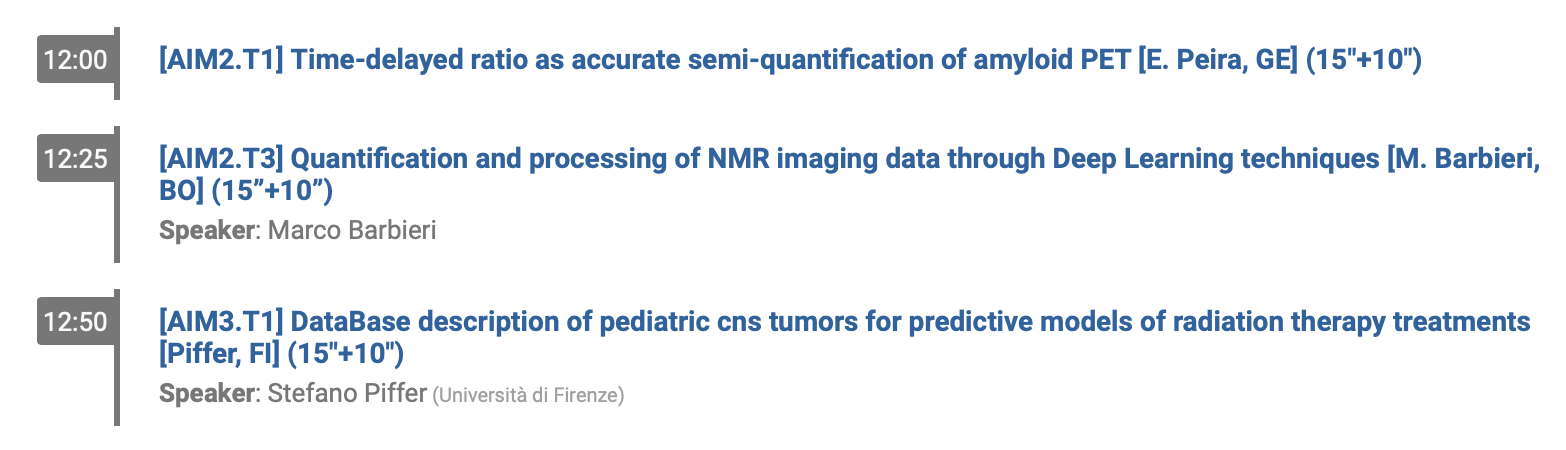 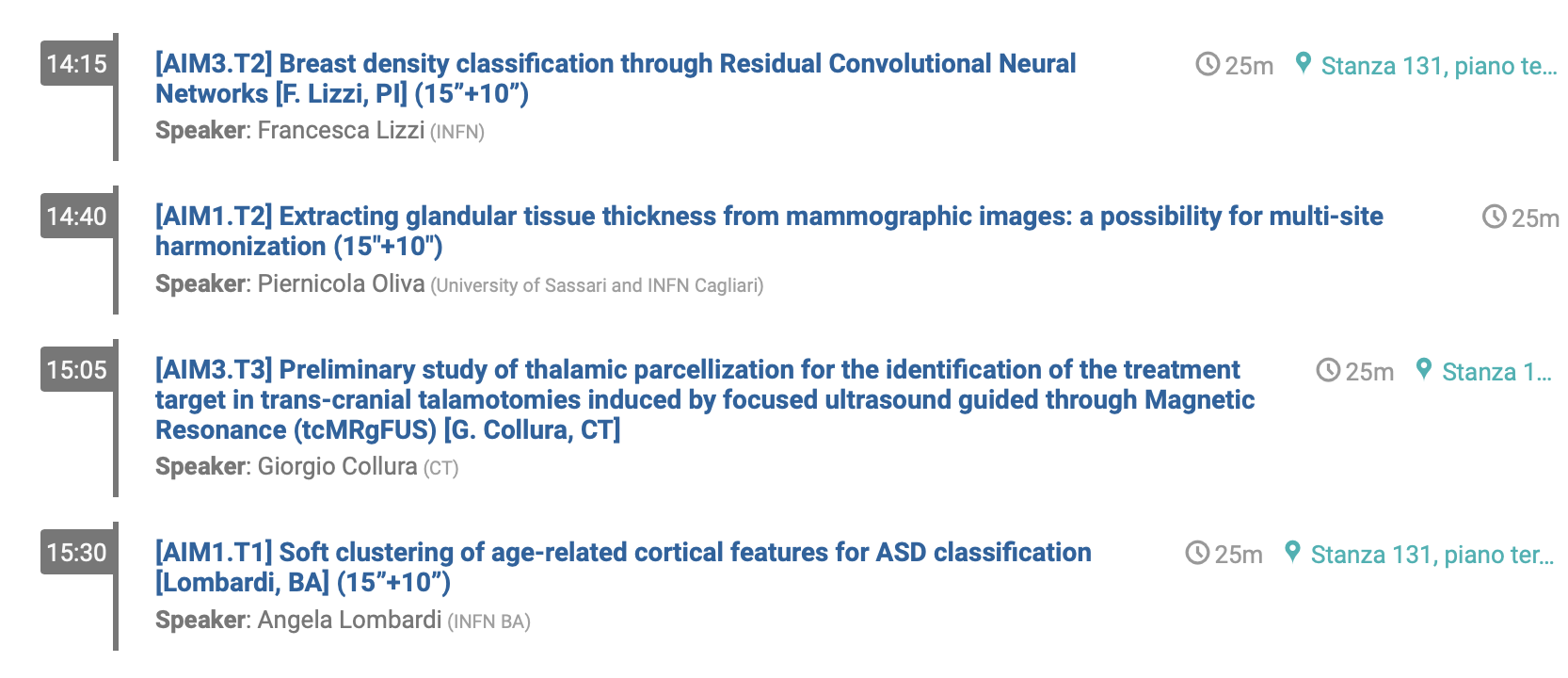 9
Milestones
10
Milestones
11
AIM+: sharing the expertise
AIM role is grounded into expertise sharing: 
workshops: 2/year (methods, applications)
slots into INFN software schools
shared PhD training
generation of consortia for regional / EU / health-related applications

Connected to CNTT (e.g. DORIAN)
Geared towards an INFN-Medicine infrastructure
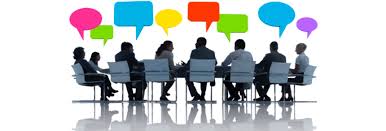 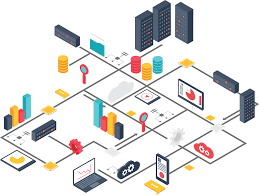 12
AIM: Budget
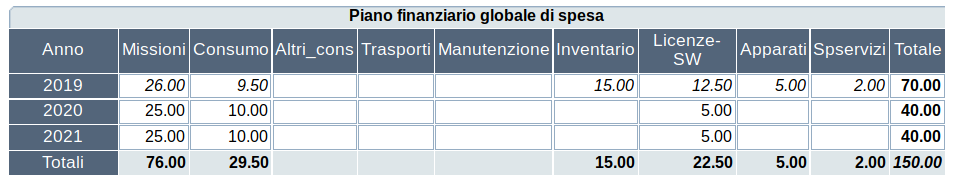 People: 20.6 FTE (47 researchers)
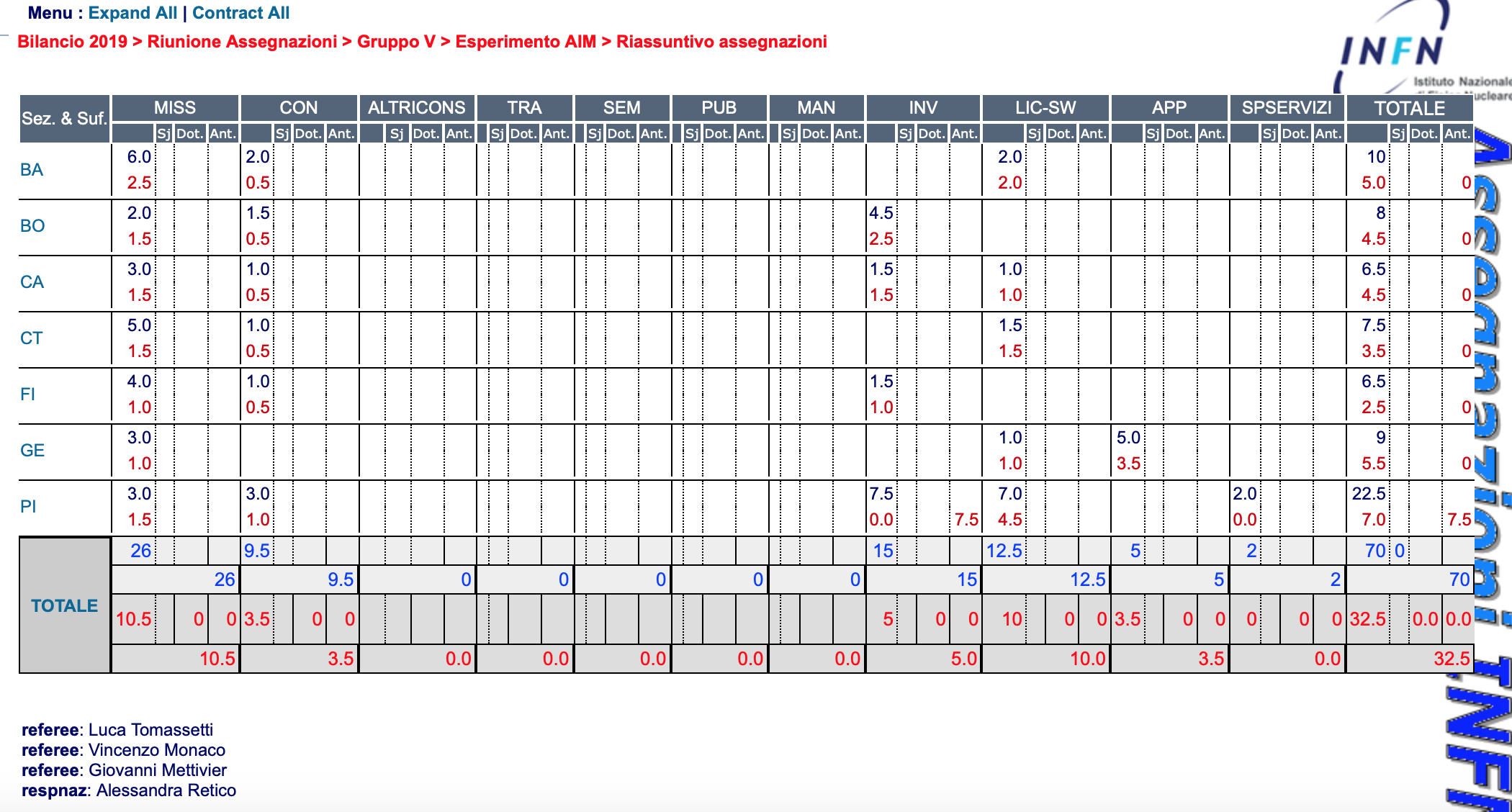 mainly Matlab licenses, … to be discussed
13
People
BA
CA
People: 20.6 FTE (47 researchers)
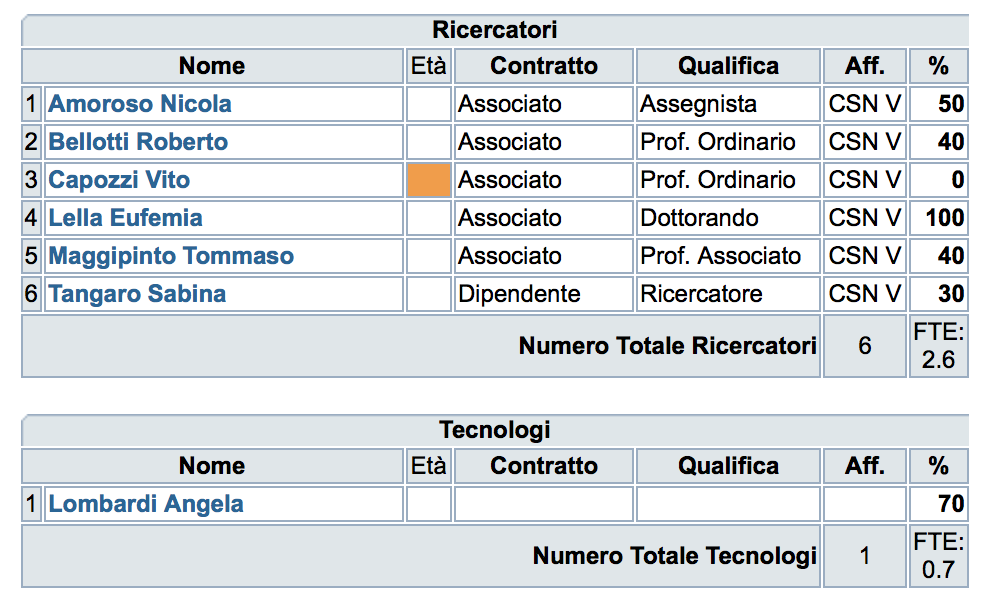 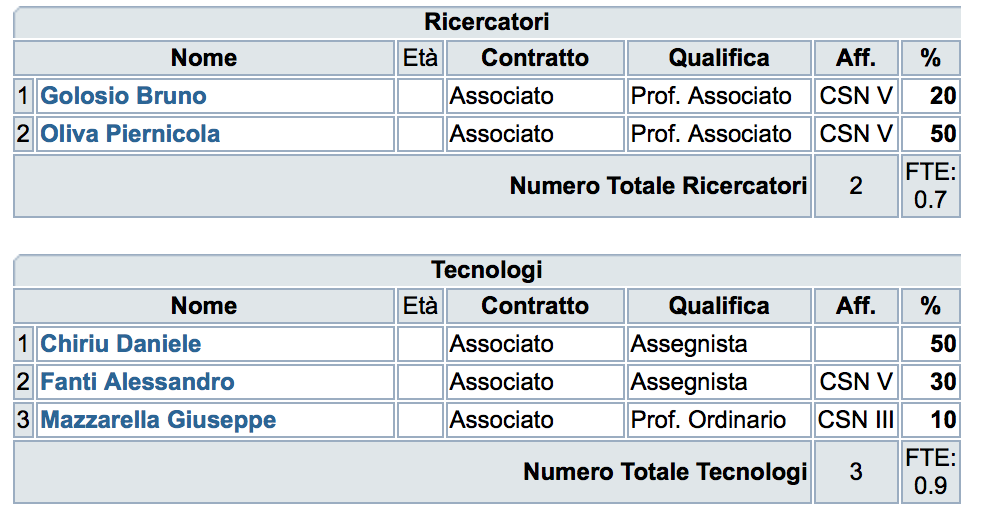 GE
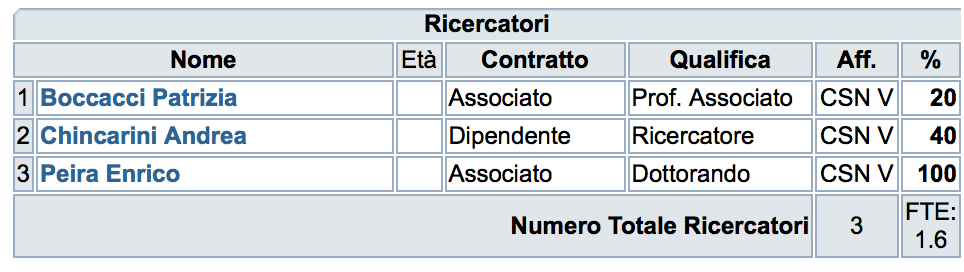 PI
CT
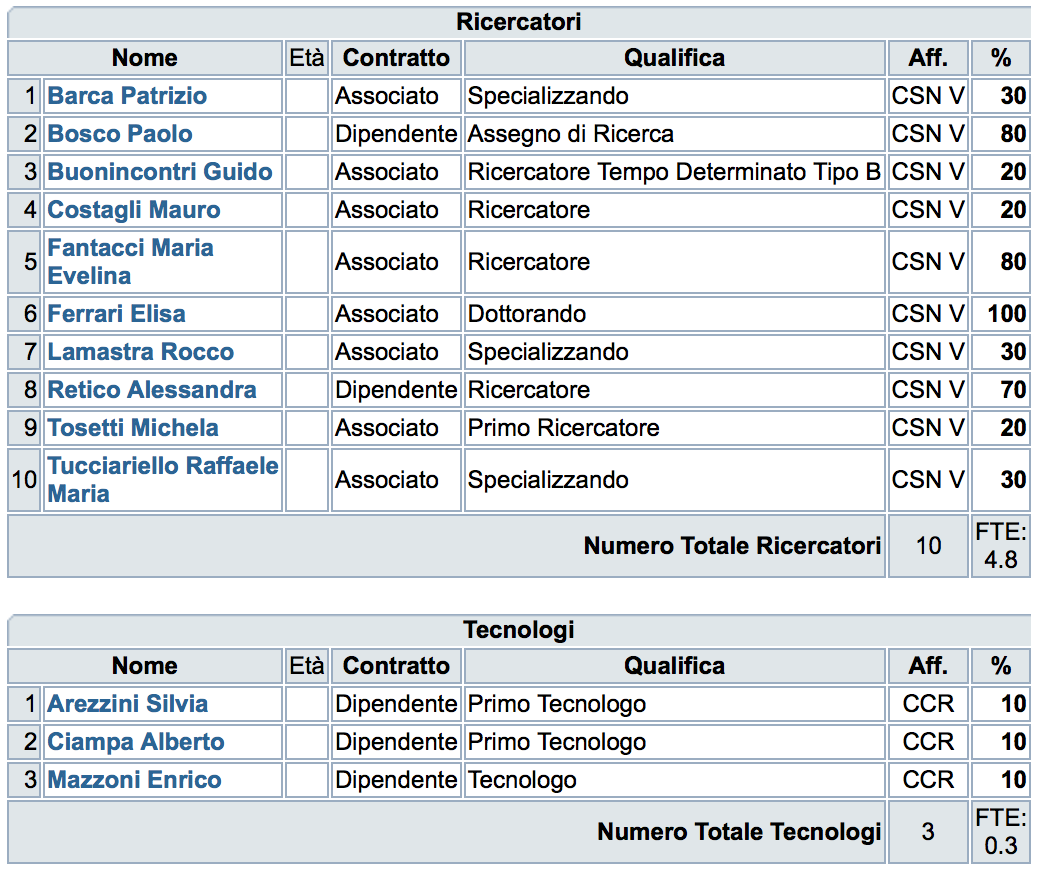 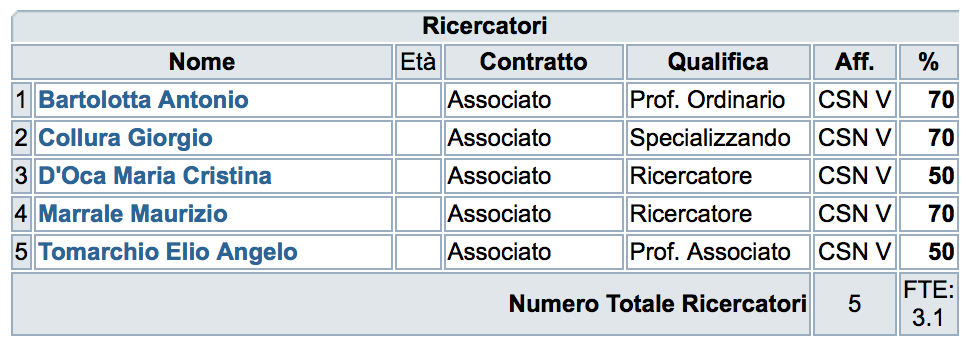 BO
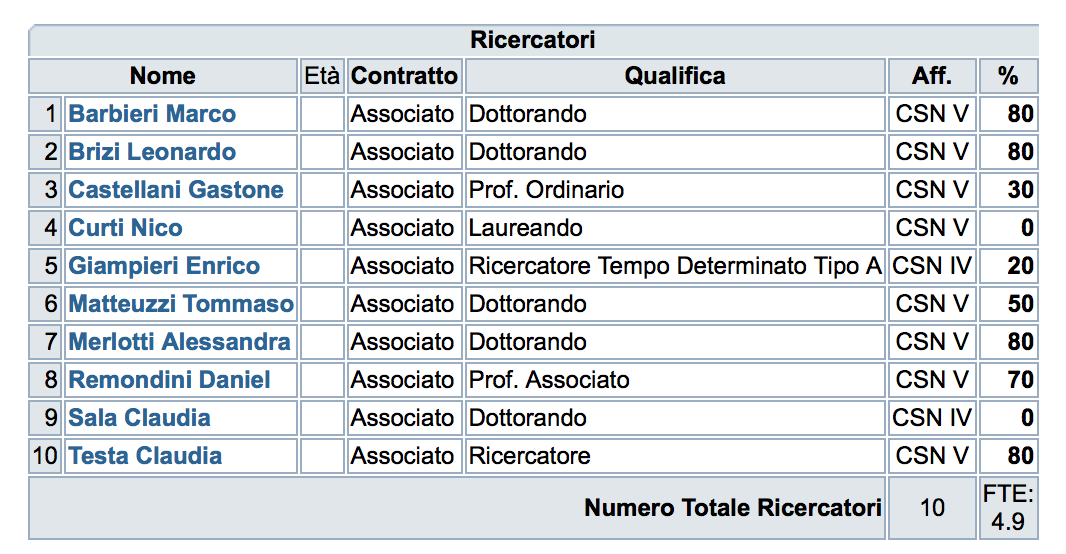 FI
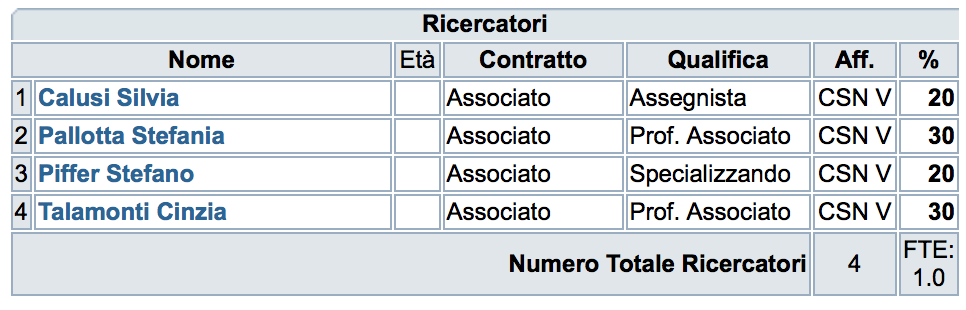 14
Liste mail di AIM
aim-resp@lists.pi.infn.it (Resp  locali) 
aim-all@lists.pi.infn.it
59 iscritti - 25/01/2019
(PISA) aim-pisa@lists.pi.infn.it
alessandra.retico@pi.infn.it
Elisa Ferrari <elisa.ferrari@sns.it>, 
letizia palumbo <letizia.palumbo@pi.infn.it>, 
giovanna spera <giovanna.spera@pi.infn.it>, 
Paolo Bosco <paolo.bosco@pi.infn.it>, 
Michela Tosetti <michela.tosetti@fsm.unipi.it>, 
Laura Biagi <laura.biagi@fsm.unipi.it>, 
Guido Buonincontri <guido.buonincontri@gmail.com>, 
Mauro Costagli <mauro.costagli@fsm.unipi.it>,
Francesca Lizzi <francescalizzi1@gmail.com>
maria.evelina.fantacci@unipi.it
Alessia Alba <alba.ale90@hotmail.it>, 
Capanni Leonardo - Polynt Group <Leonardo.Capanni@polynt.com>,
francesco.laruina <francesco.laruina@pi.infn.it>
Davide Barbieri <brbr.davide@gmail.com>
Camilla Scapicchio <camillascapicchio@tiscali.it>
Jan Kurzawski <jan.kurzawski@gmail.com>
matteo.cencini@gmail.com
Silvia Arezzini <silvia.arezzini@pi.infn.it>, 
Enrico Mazzoni <enrico.mazzoni@infn.it>, 
Alberto Ciampa <alberto.ciampa@pi.infn.it>
(CATANIA)
Maurizio Marrale <maurizio.marrale@unipa.it> 
Giorgio Collura <giorgio.collura01@unipa.it>
Elio Tomarchio <elio.tomarchio@unipa.it>
Antonio Bartolotta <antonio.bartolotta@unipa.it>
Maria Cristina D’Oca <mariacristina.doca@unipa.it>
(FIRENZE)
Cinzia Talamonti <cinzia.talamonti@unifi.it>
Stefania Pallotta <stefania.pallotta@unifi.it>
Silvia Calusi <silvia.calusi@gmail.com>
Daniela Greto  <daniela.greto@gmail.com>
Silvia Scoccianti <silvia.scoccianti@unifi.it>
Antonio Ciccarone <antonio.ciccarone@meyer.it>
(GENOVA)
Andrea Chincarini andrea.chincarini@ge.infn.it
Enrico Peira enrico.peira@ge.infn.it
Nicola Alchera nicola.alchera@ge.infn.it
Matteo Grazzini matteo.grazzini@gmail.com
(ALTRI GRUPPI INTERESSATI)
Riccardo Faccini riccardo.faccini@roma1.infn.it
Cecilia Voena cecilia.voena@roma1.infn.it
Marco Aiello marcoaiello1978@gmail.com
(BARI)
Sonia Tangaro <sonia.tangaro@ba.infn.it>,
Domenico Diacono domenico.diacono@ba.infn.it 
Alfonso Monaco alfonso.monaco@ba.infn.it
Angela Lombardi angela.lombardi@ba.infn.it
Nicola Amoroso nicola.amoroso@ba.infn.it
Eufemia Lella eufemia.lella@ba.infn.it
(BOLOGNA)
Daniel Remondini daniel.remondini@unibo.it
Castellani Gastone gastone.castellani@unibo.it
Testa Claudia claudia.testa@unibo.it
Giampieri Enrico enrico.giampieri@unibo.it
Brizi Leonardo leonardo.brizi2@unibo.it
Vitali Silvia silvia.vitali4@unibo.it
Sala Claudia claudia.sala3@unibo.it
Curti Nico nico.curti2@unibo.it
Merlotti Alessandra alessandra.merlotti2@unibo.it
Barbieri Marco marco.barbieri21@unibo.it
Matteuzzi Tommaso tommaso.matteuzzi2@unibo.it
(CAGLIARI)
Piernicola Oliva <oliva@uniss.it>
Bruno Golosio golosio@unica.it
Alessandro Fanti <alessandro.fanti@diee.unica.it>
15
Collaborative tools
Repository of Project Documents  => PANDORA, Office 635 (?) 
SW repository and versioning => BALTIG
Access to computing resources => RECAS
Collaboration website (?)
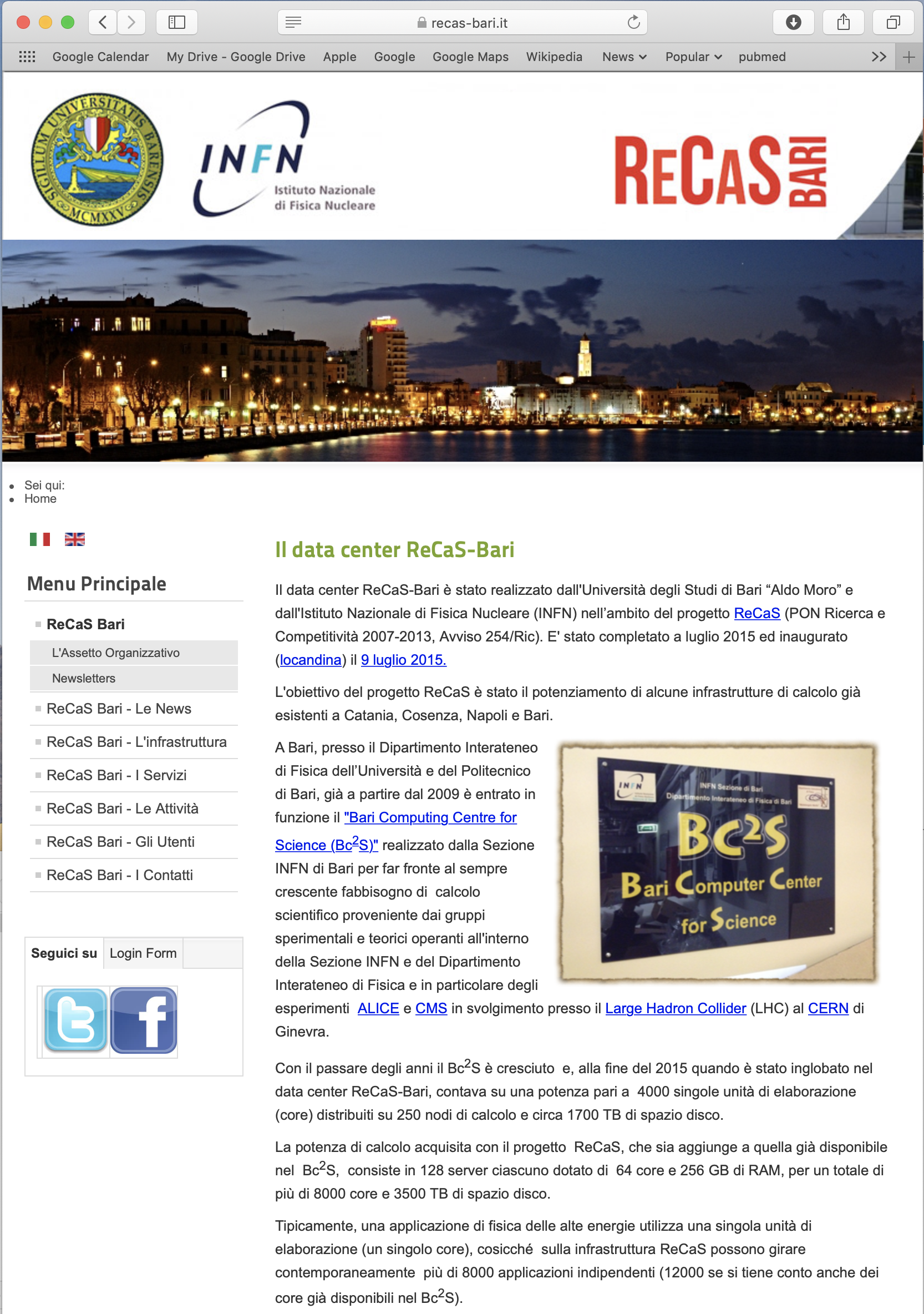 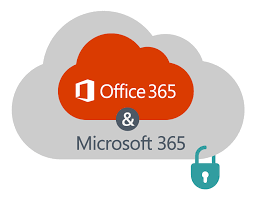 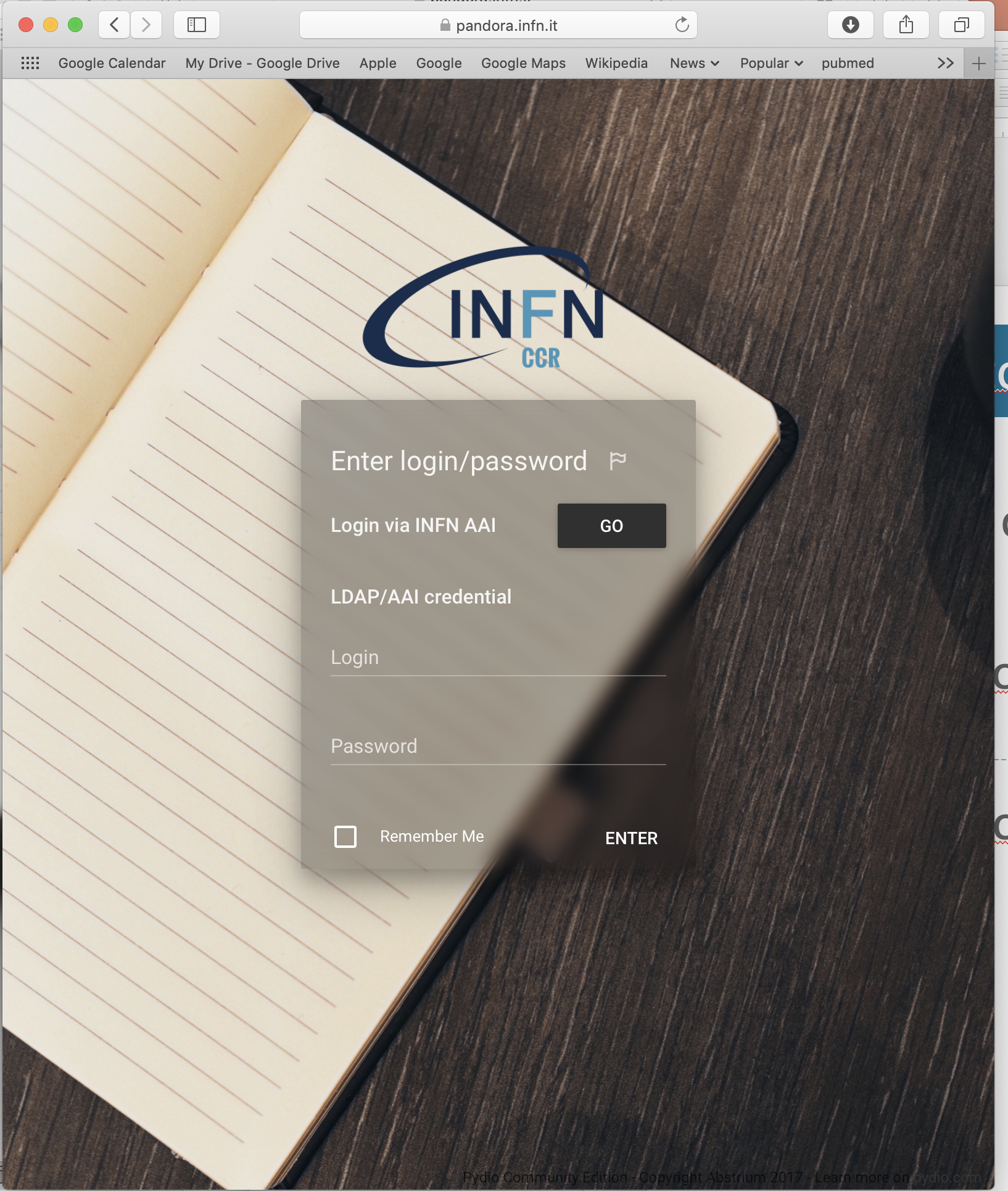 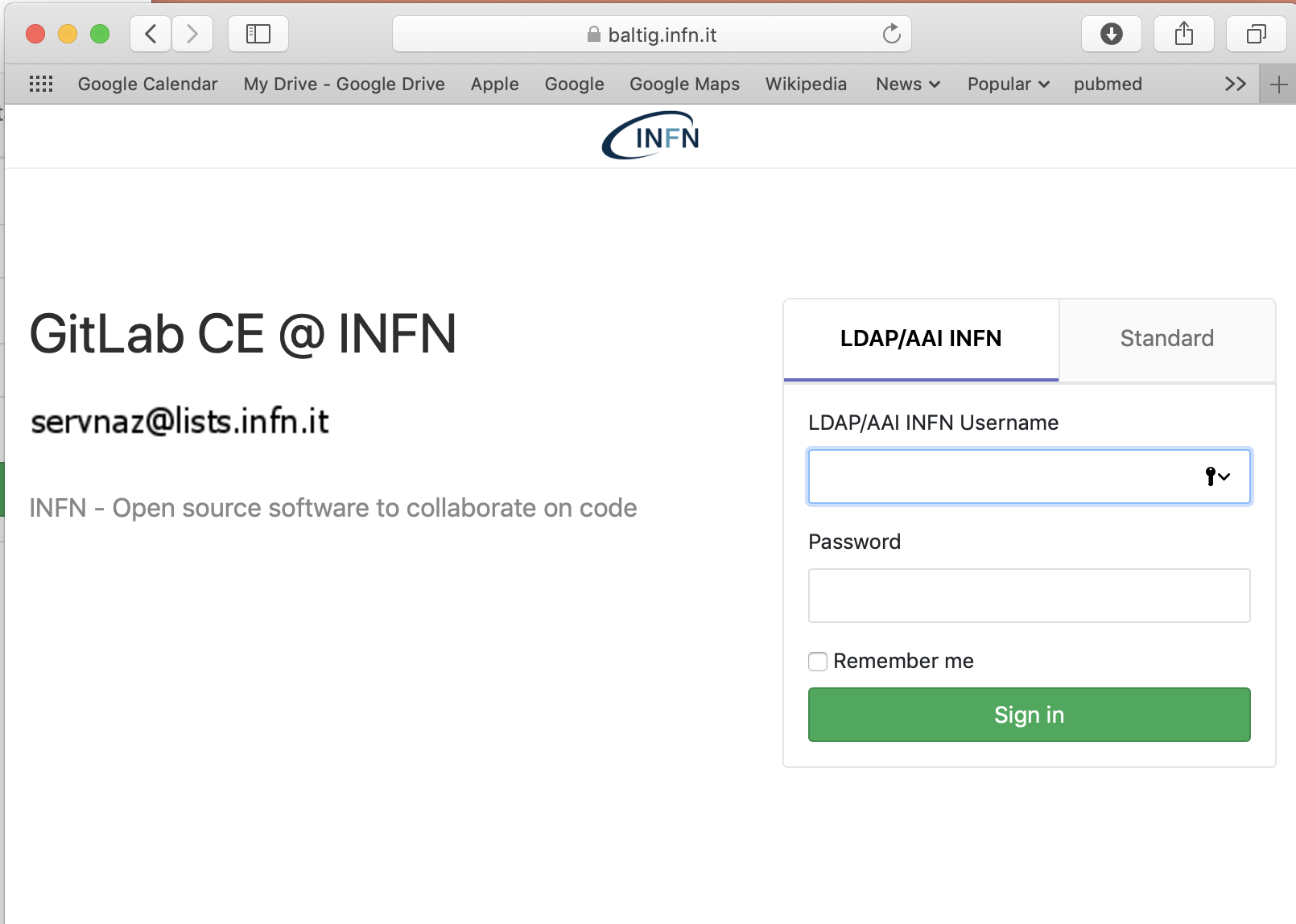 16
Collaboration meetings
Meeting locali

Meeting telematici tra responsabili
eZuce meetings: 1/month 
Proposta: primo lunedì del mese dalle 15:00 alle 17:00 
	[4 Febbraio, 4 Marzo, 2 Aprile (martedi), 6 Maggio, 3 Giigno, 1 Luglio, …)

Meeting di collaborazione
Giugno, alternativa tra: 
WS tecnico + training (AIM+), de visu
WS tecnico (AIM+), via eZuce
Novembre - WS con referee e collaboratori clinici (AIM+)
17
Letters of interests
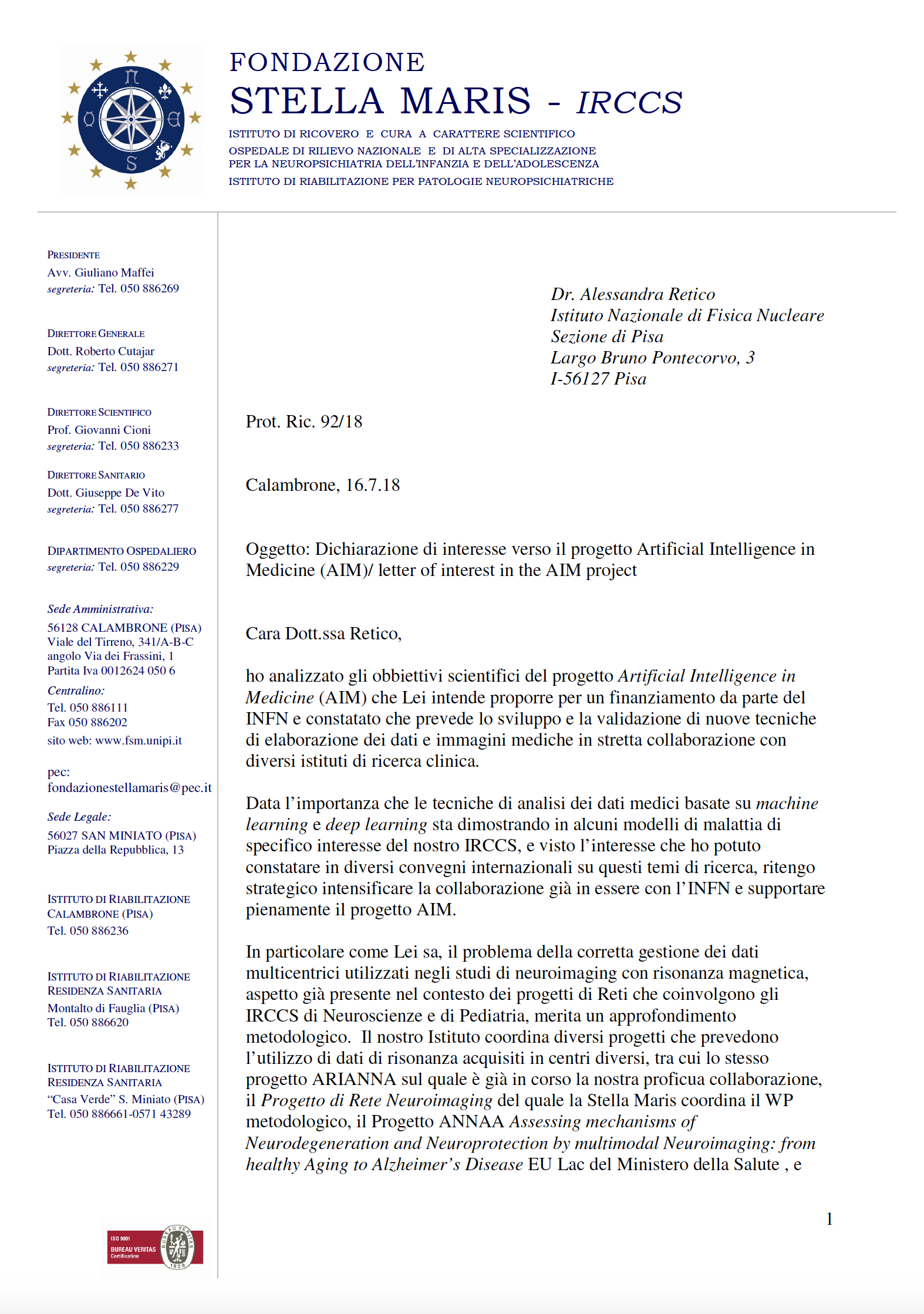 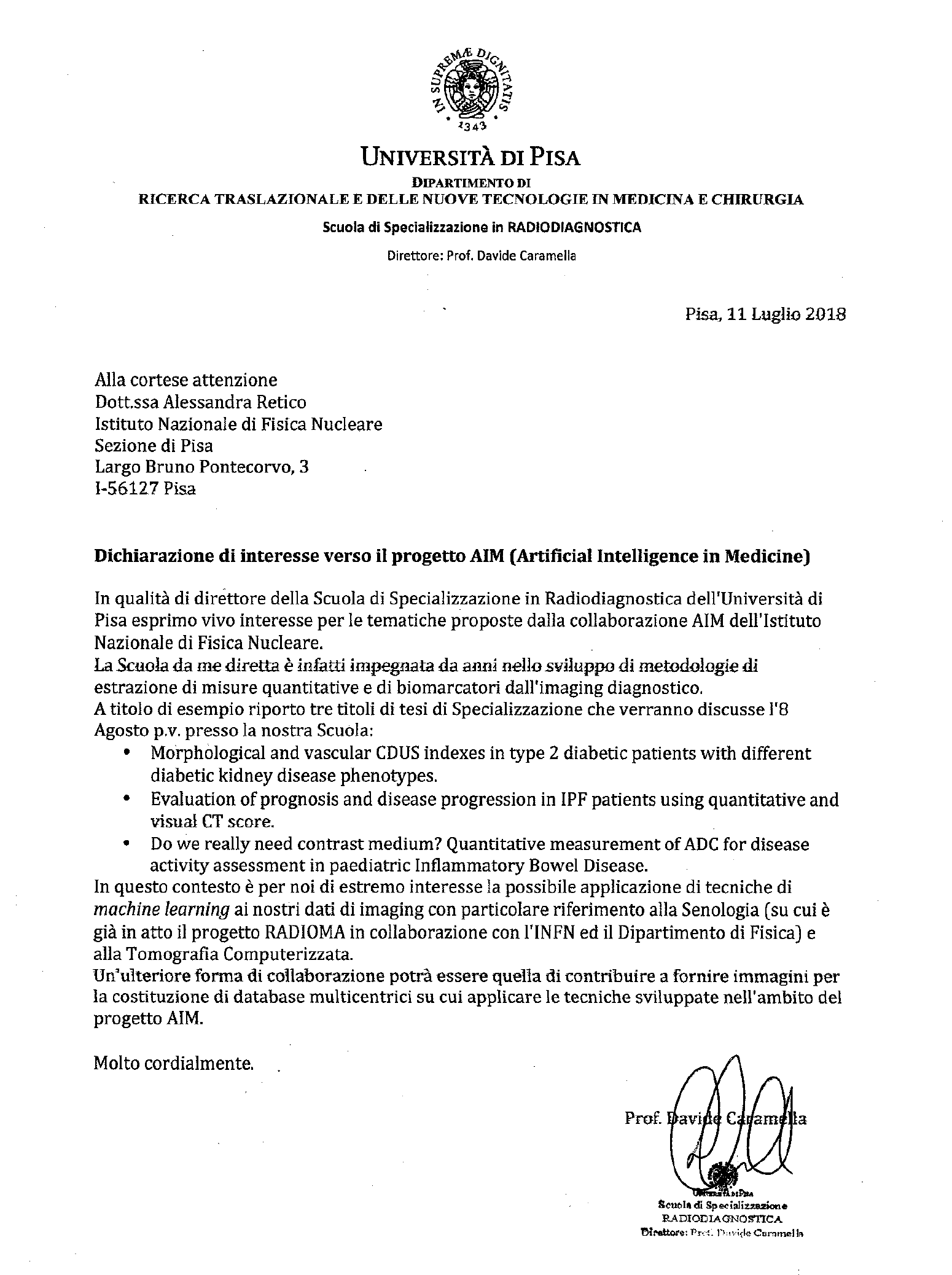 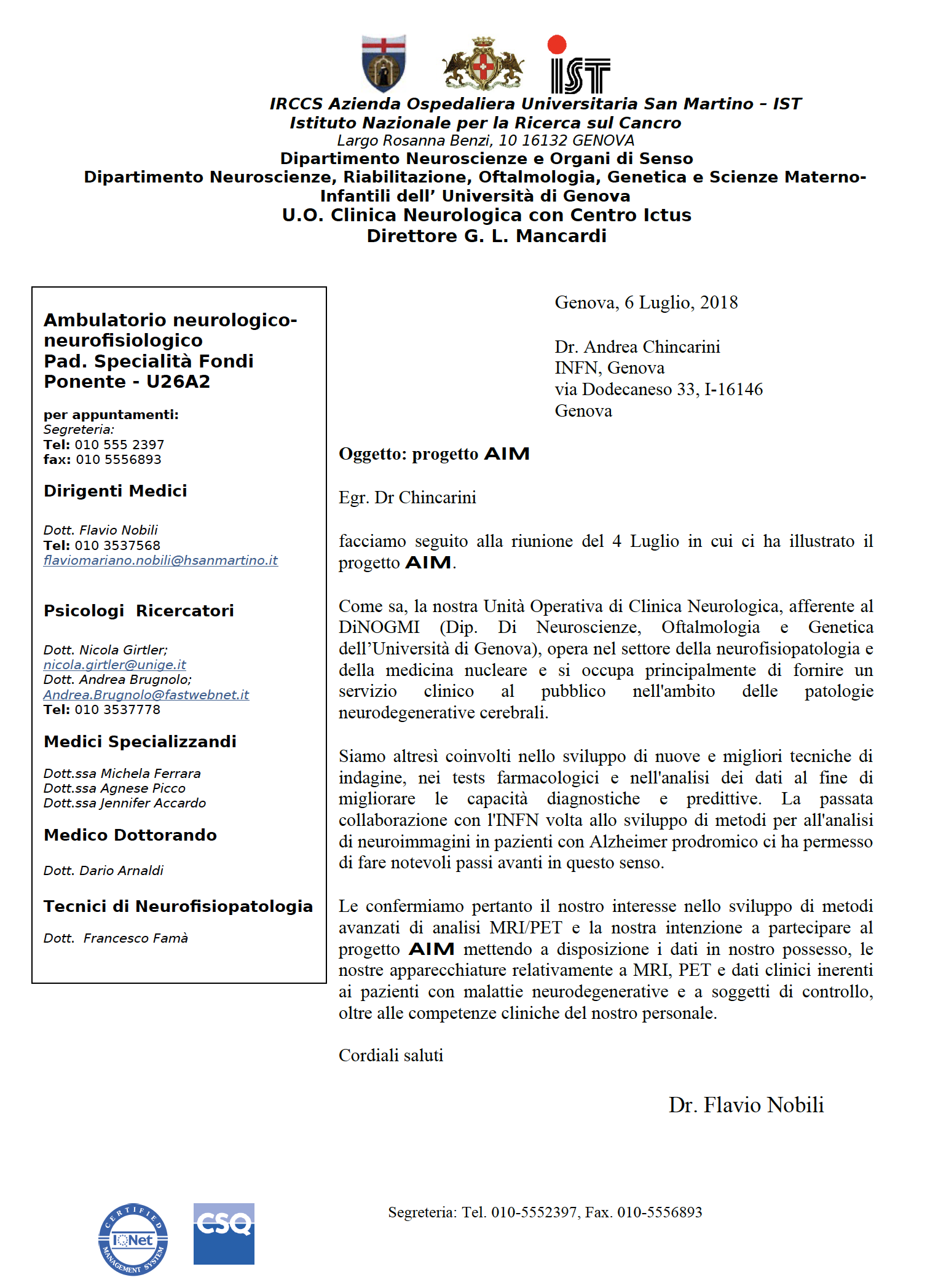 18
Letters of interests
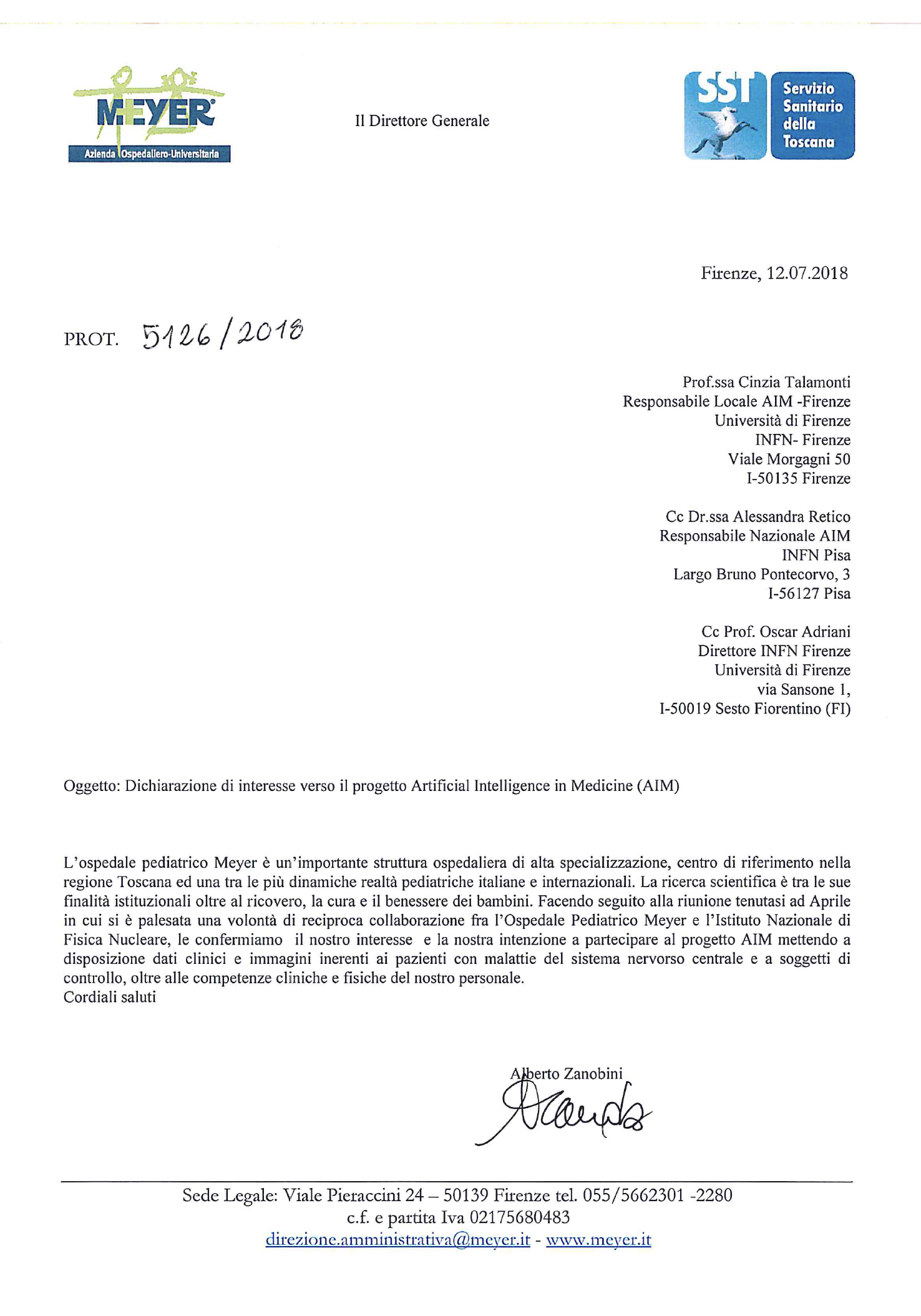 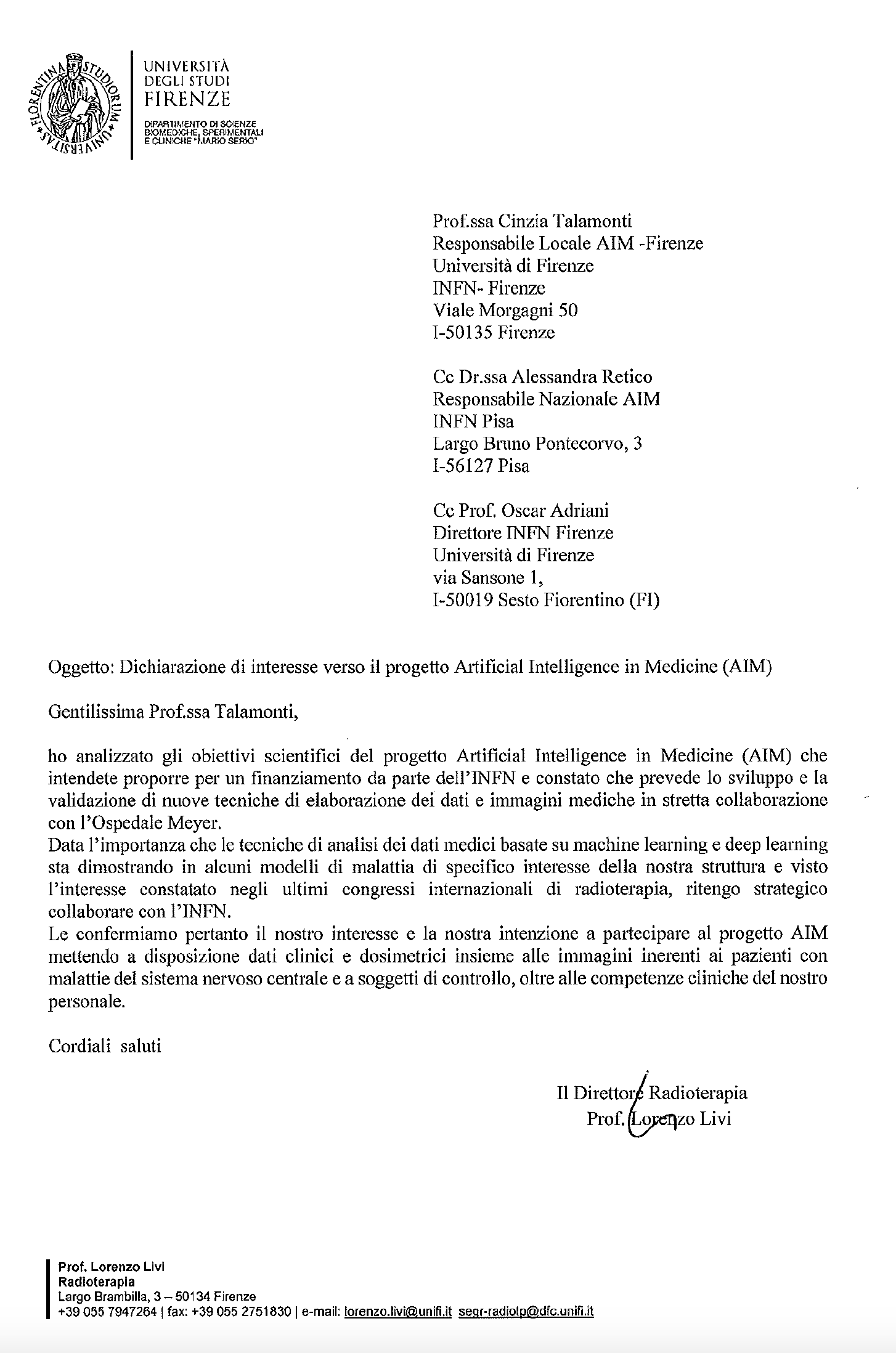 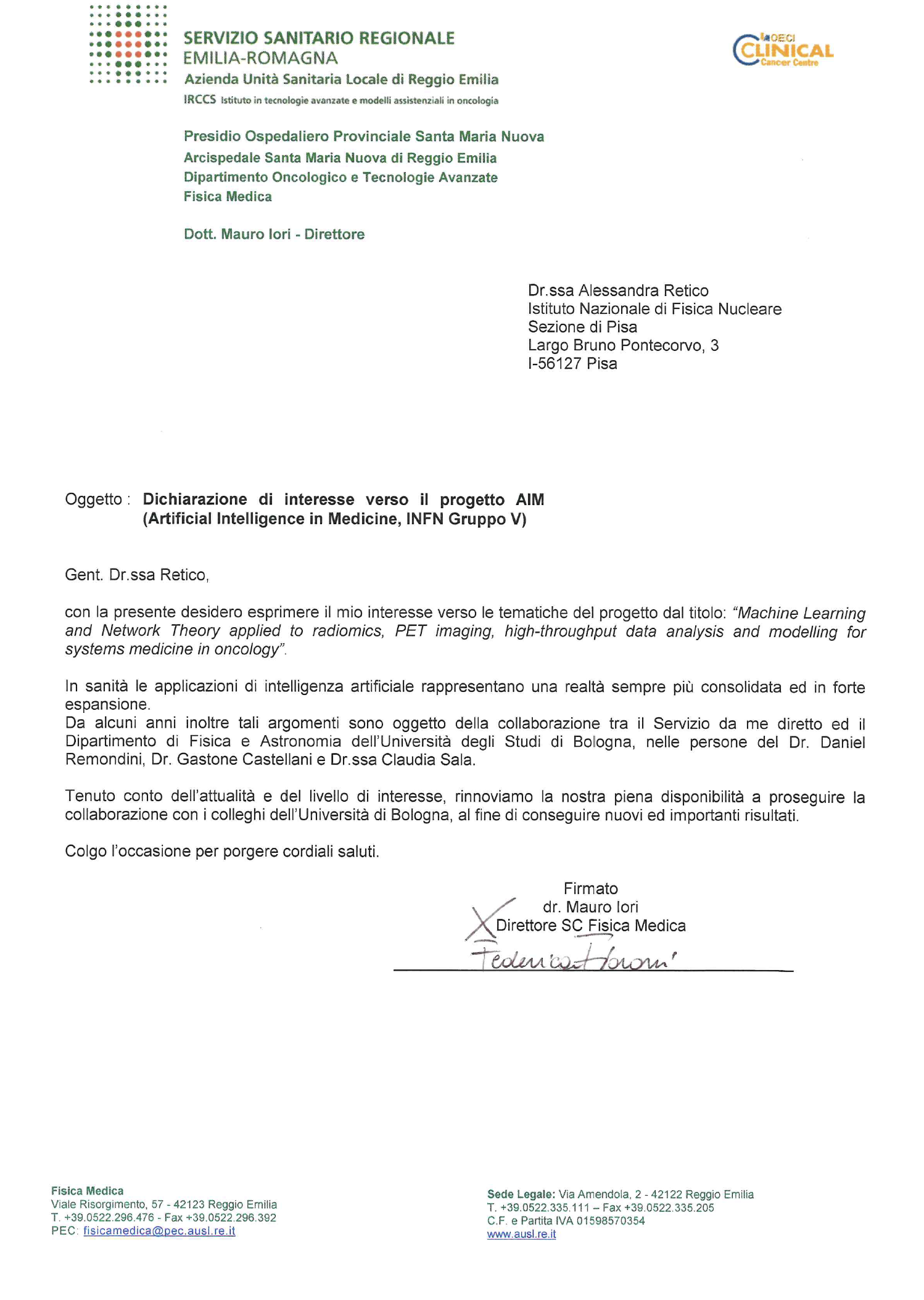 19
Letters of interests
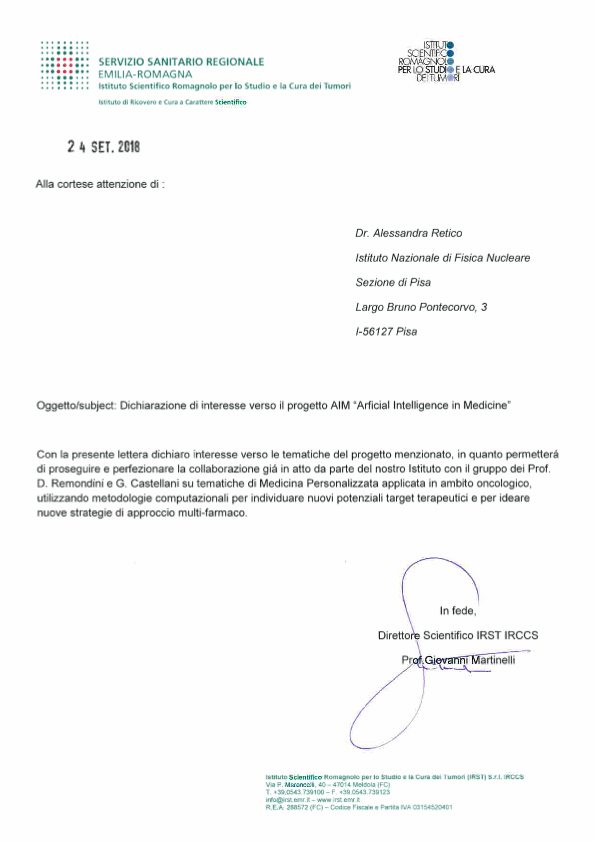 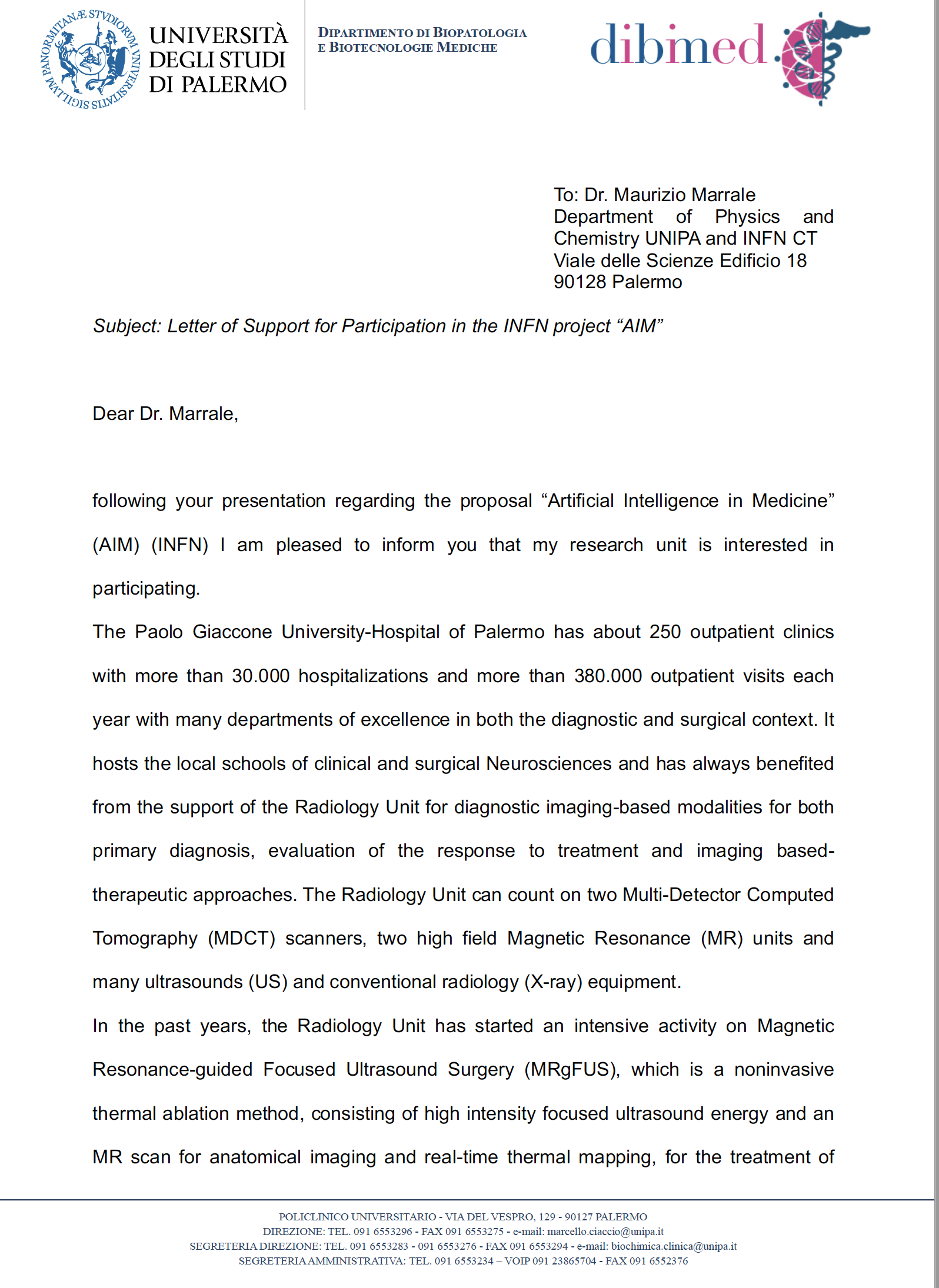 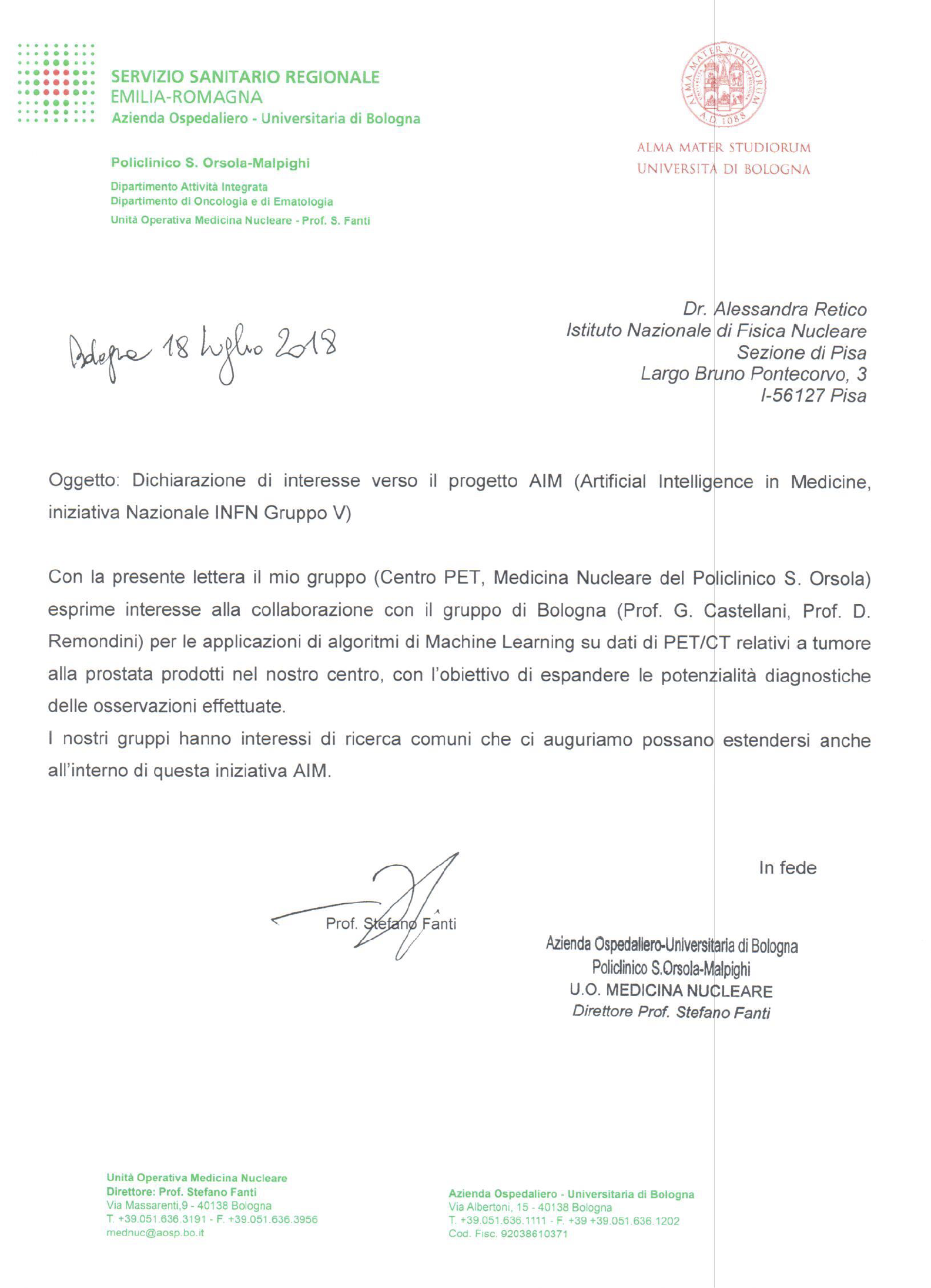 20
thank you
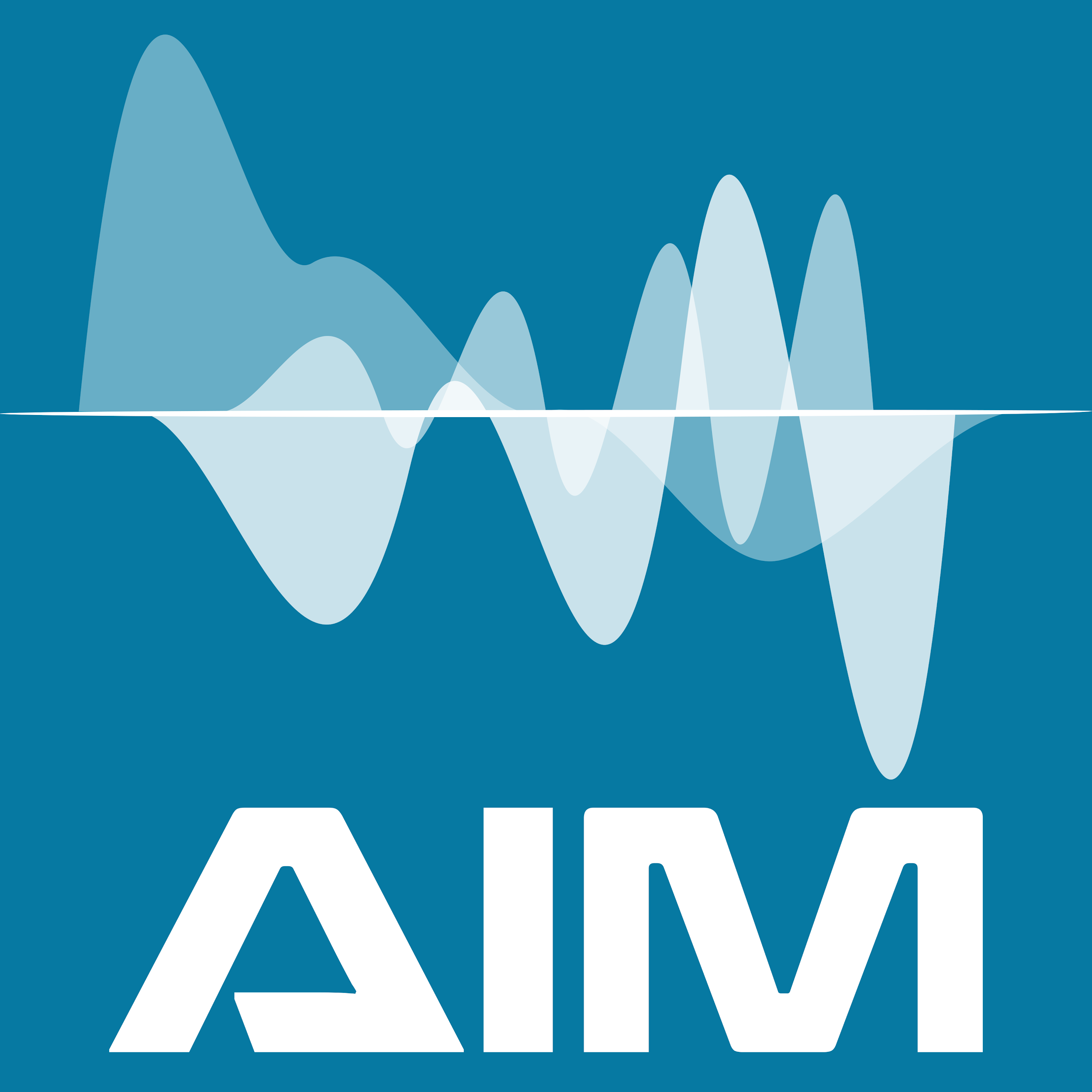 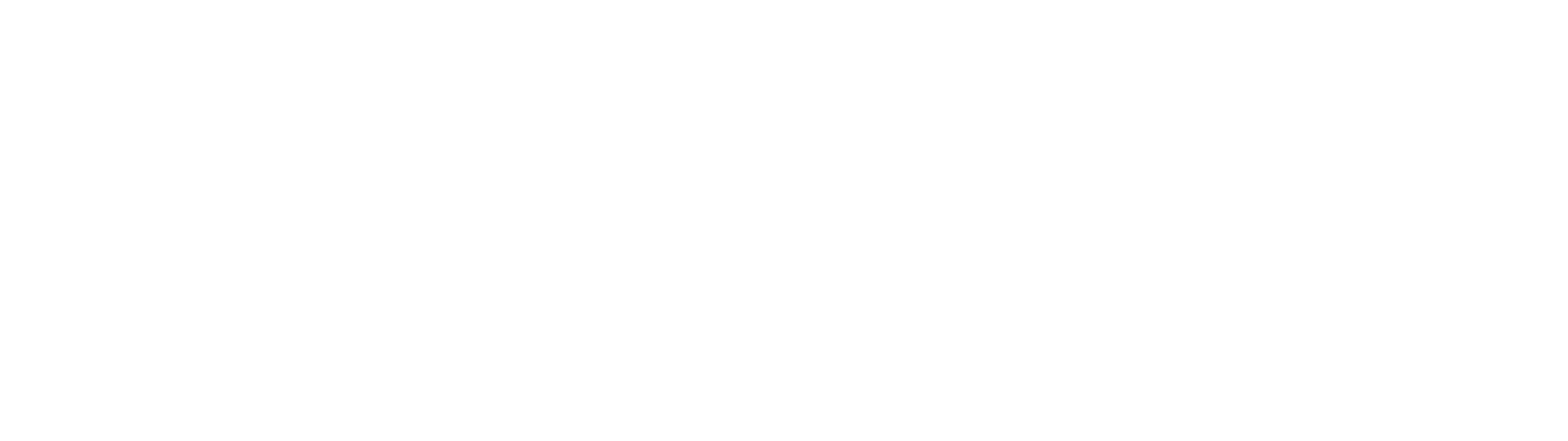